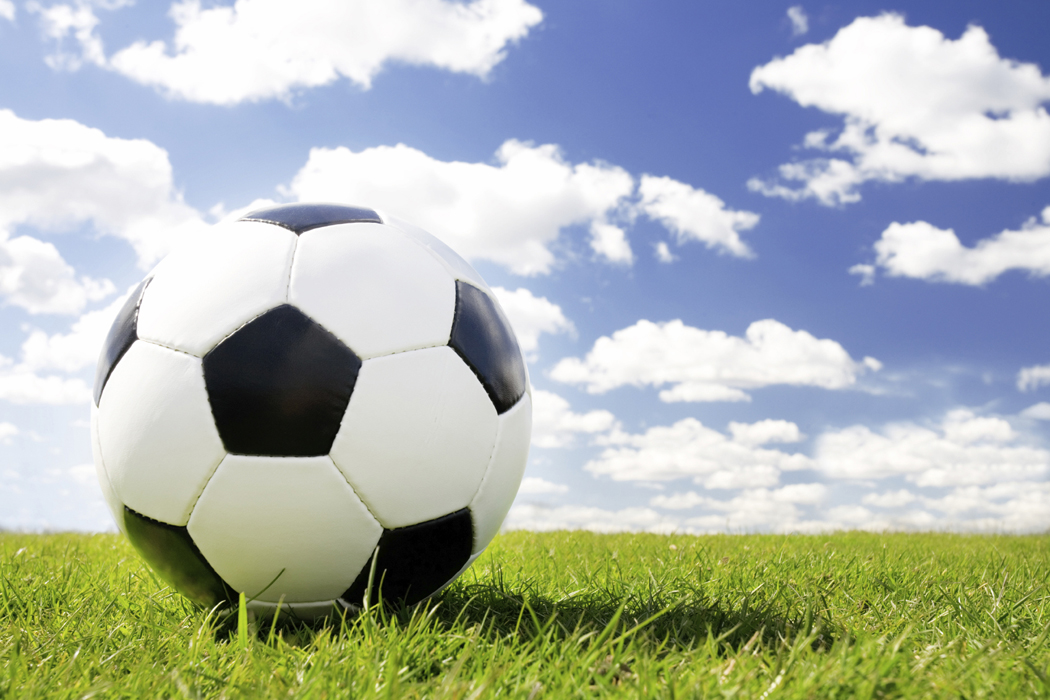 Foot séance 2
Album photo
par magali redouin
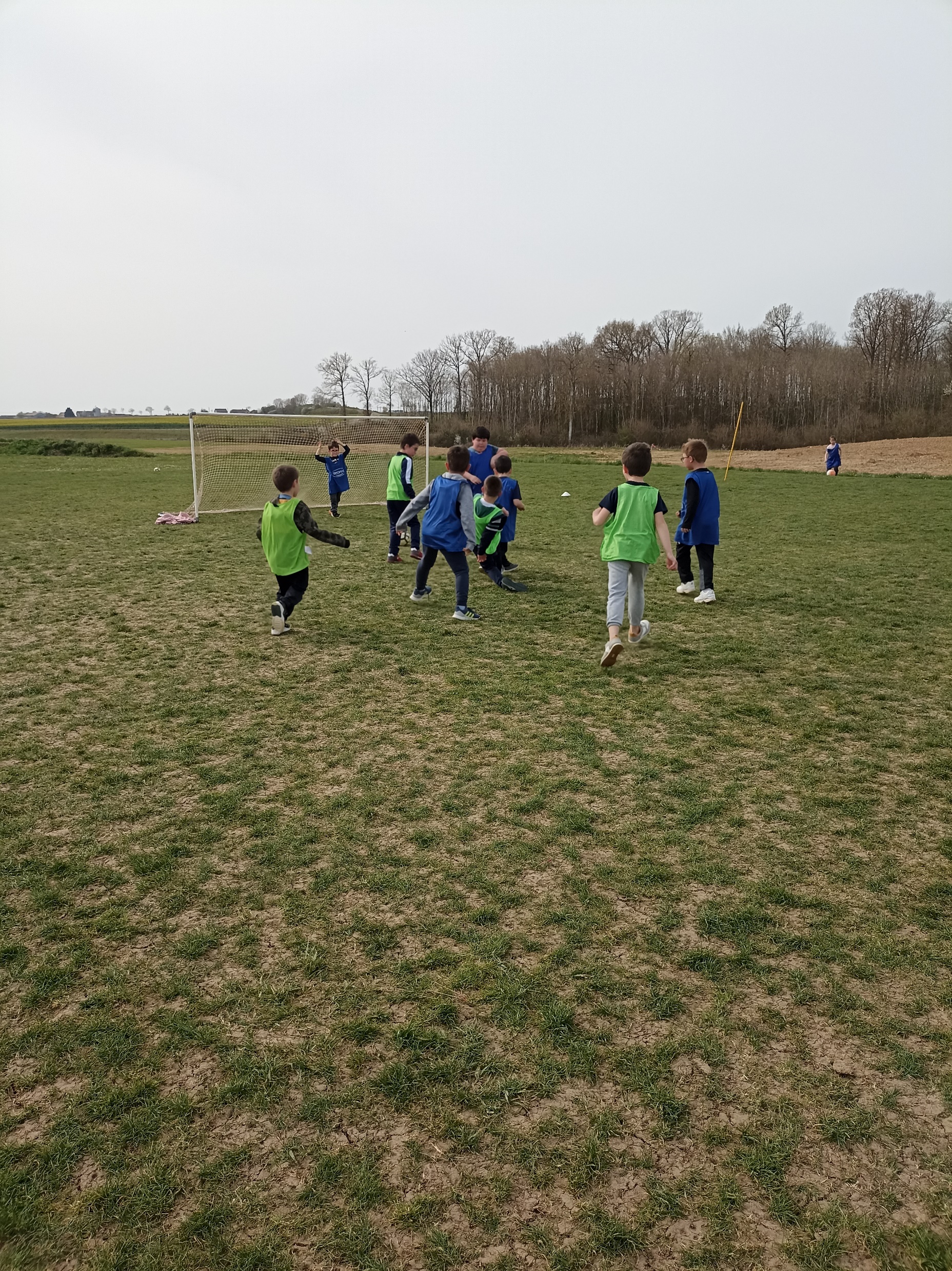 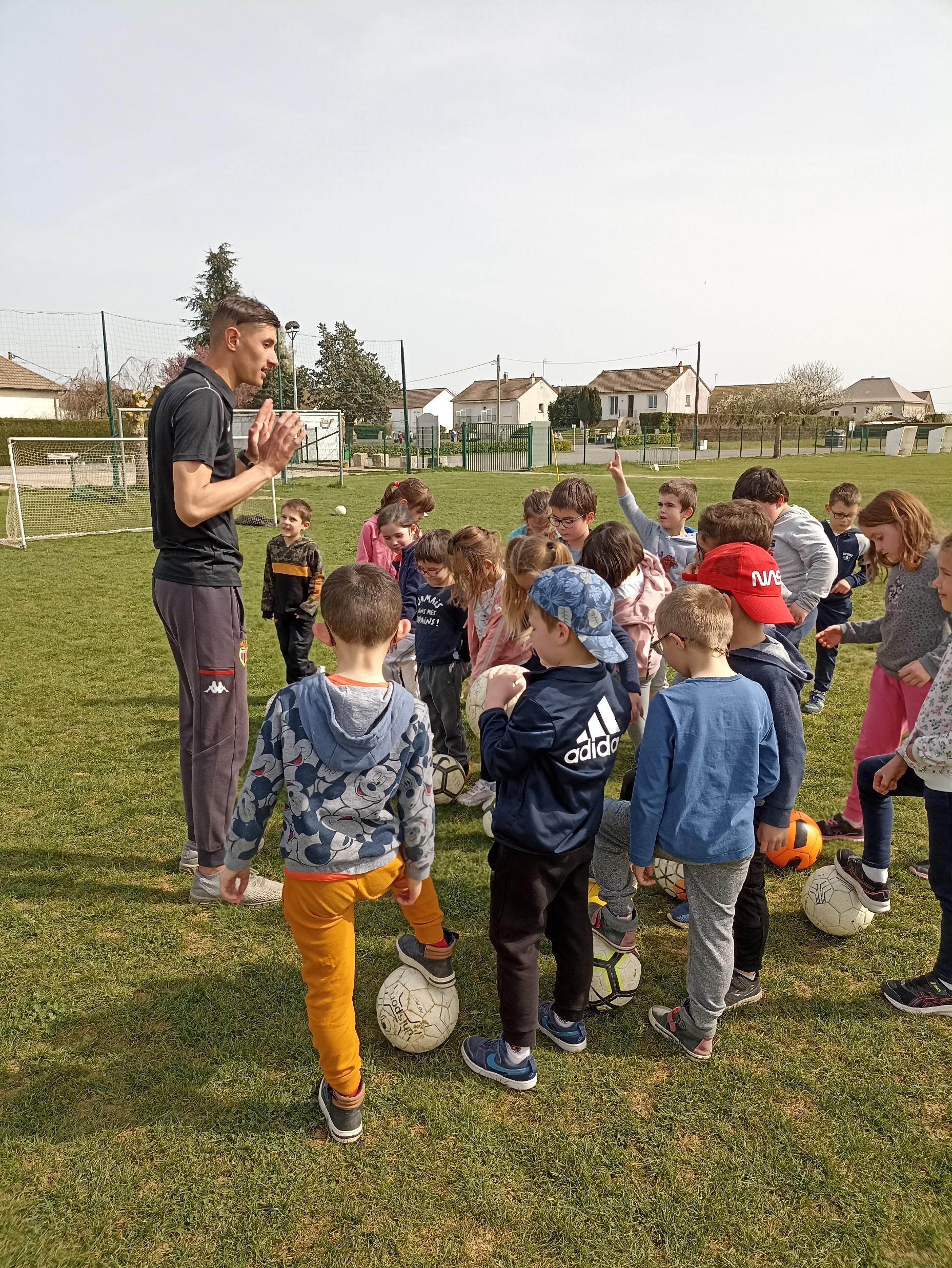 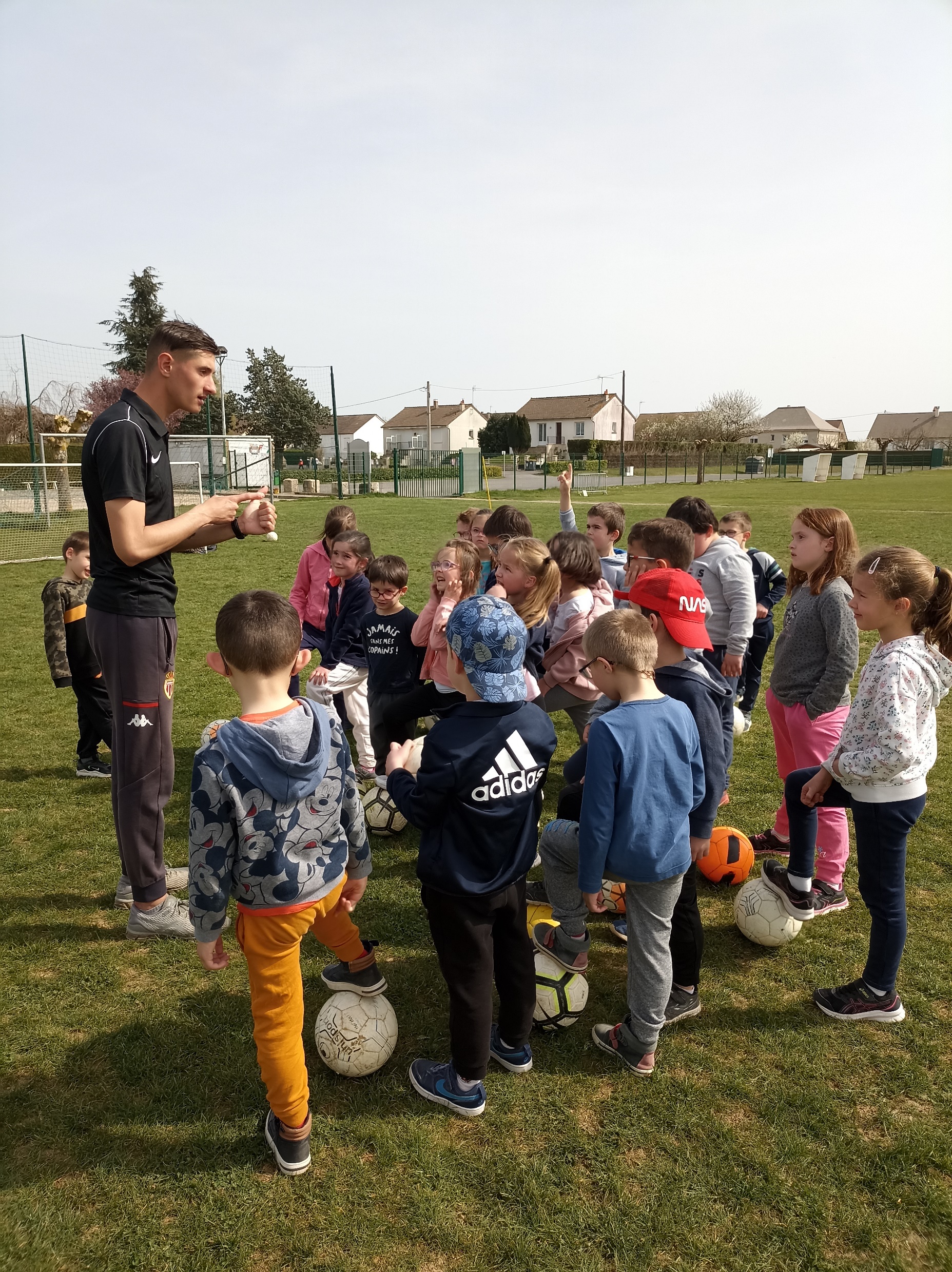 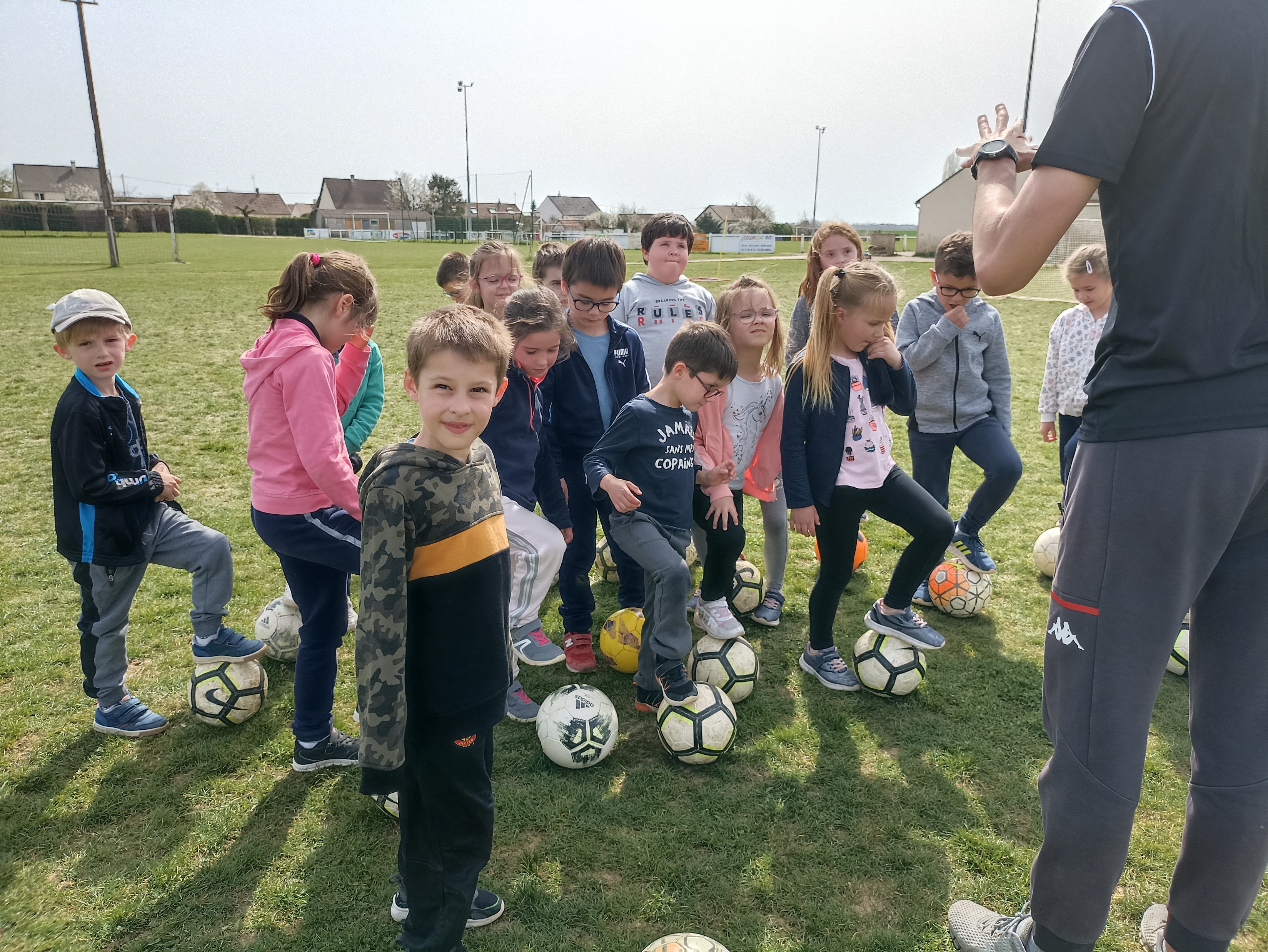 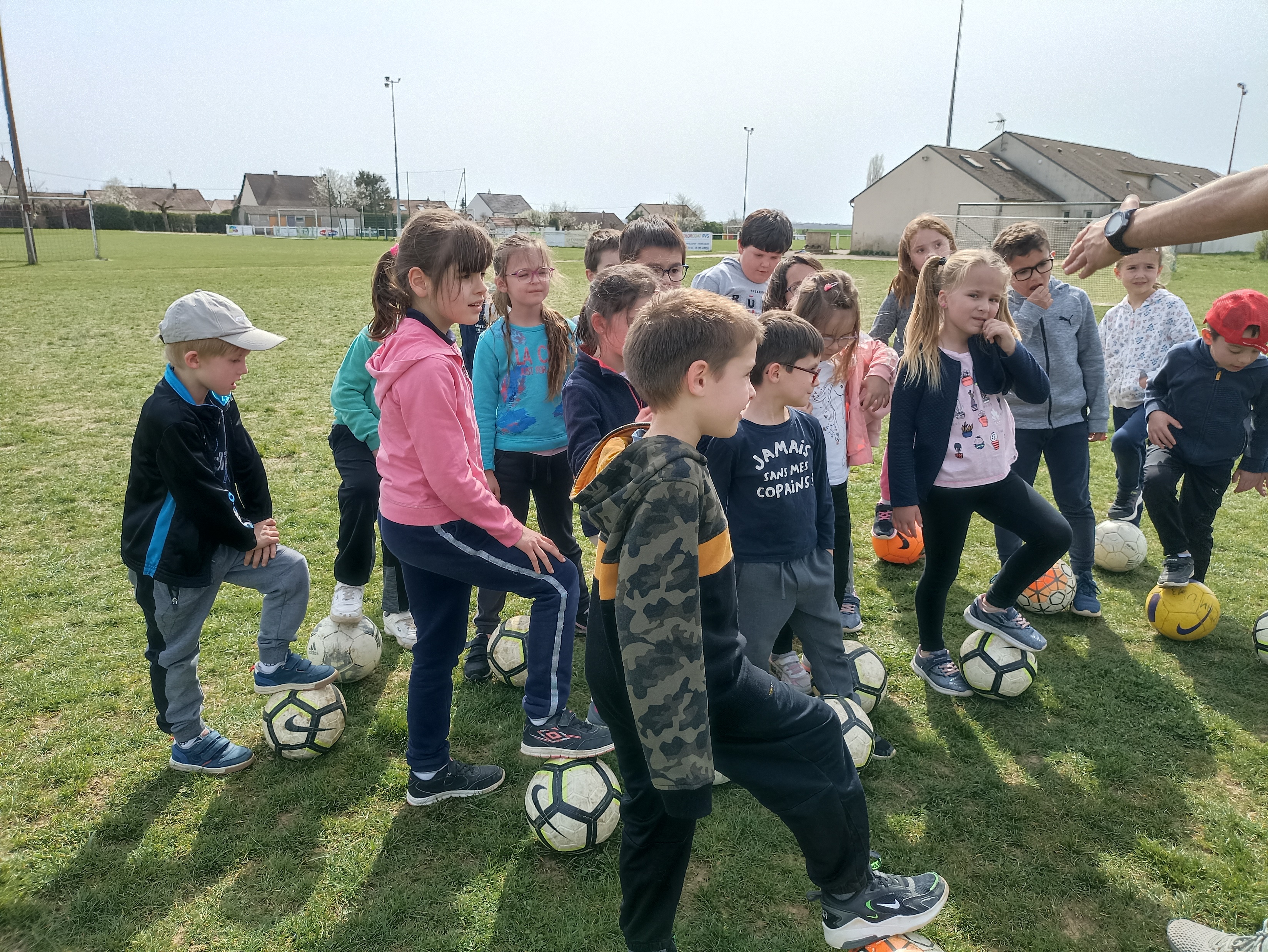 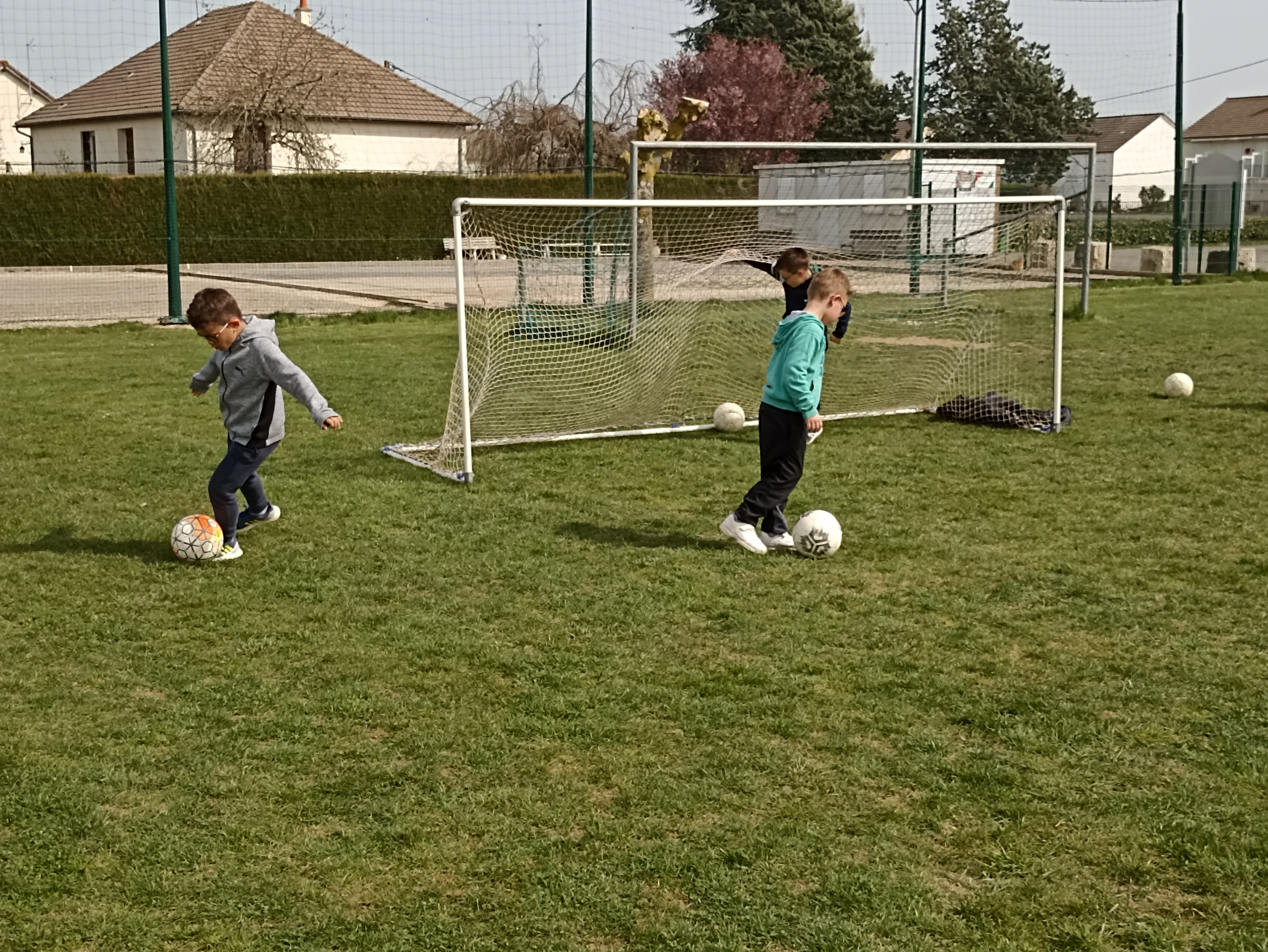 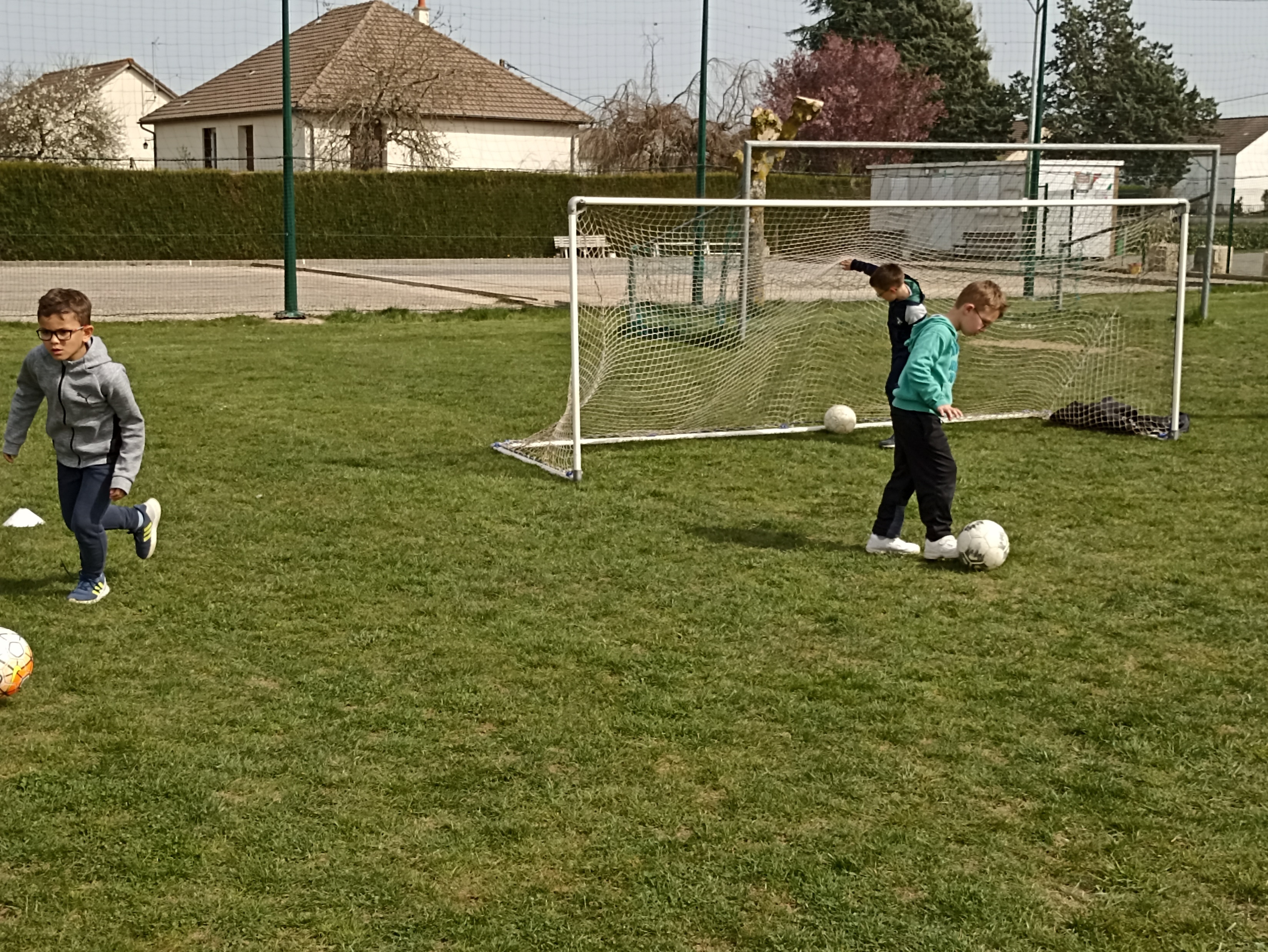 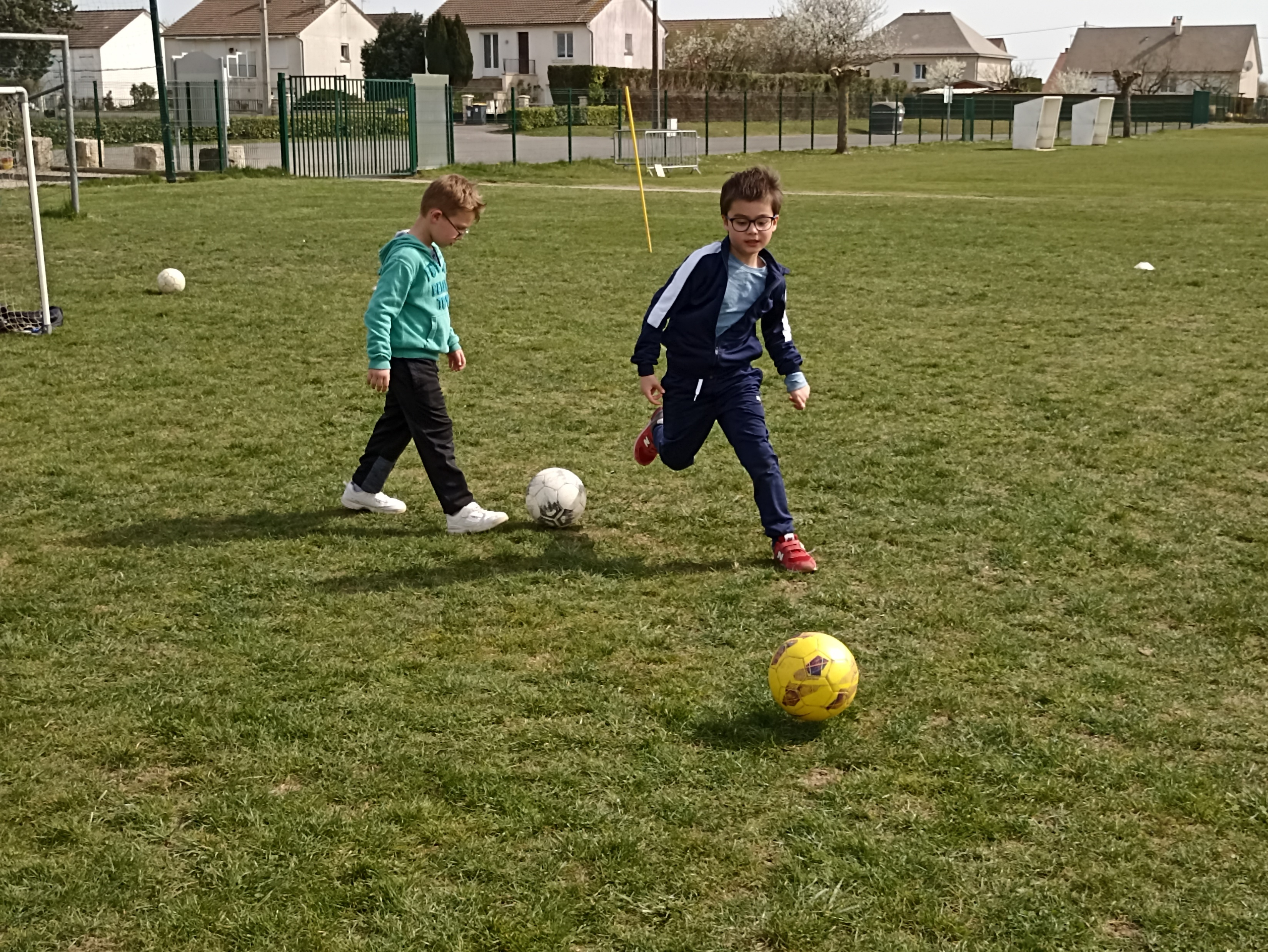 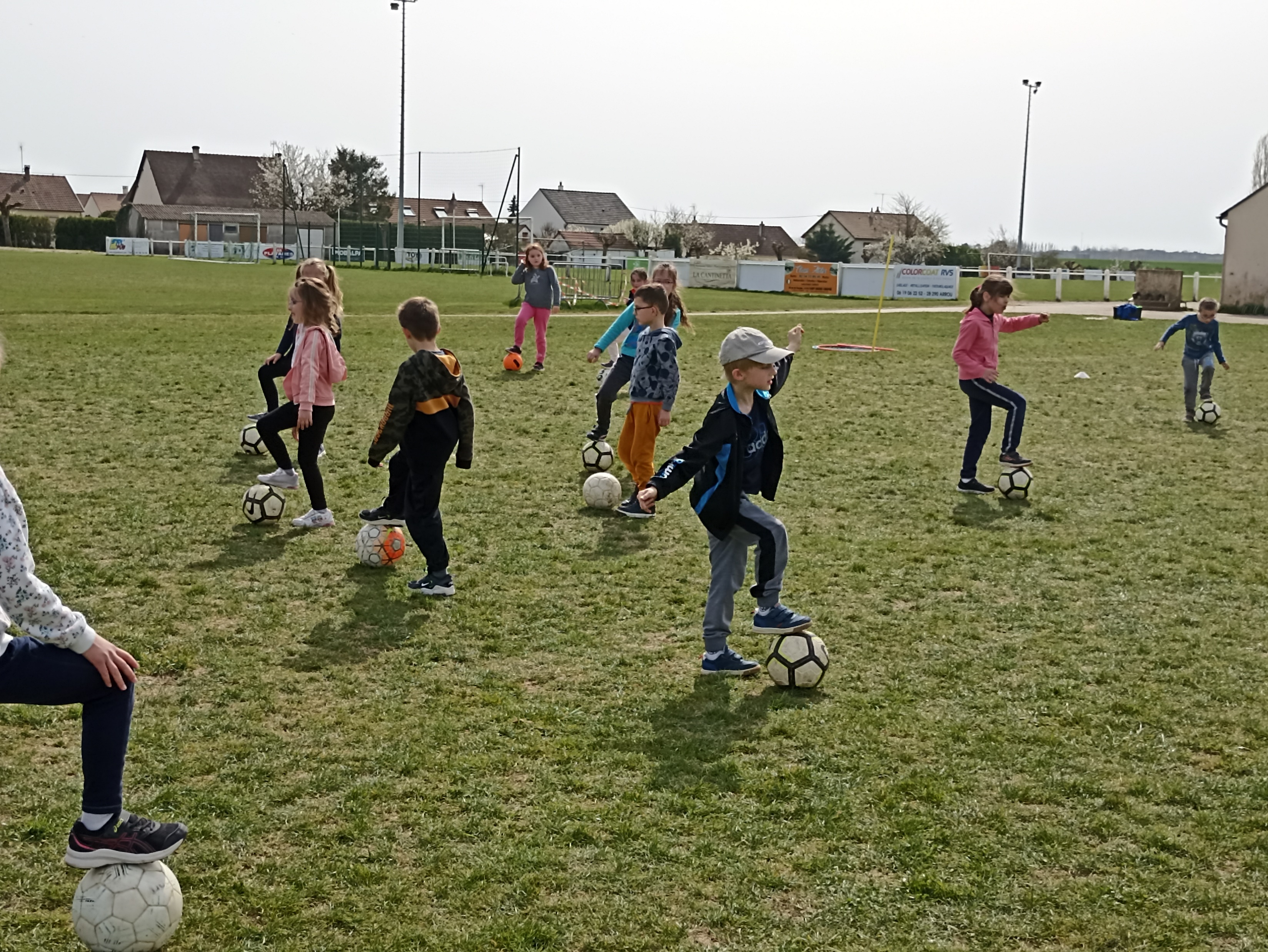 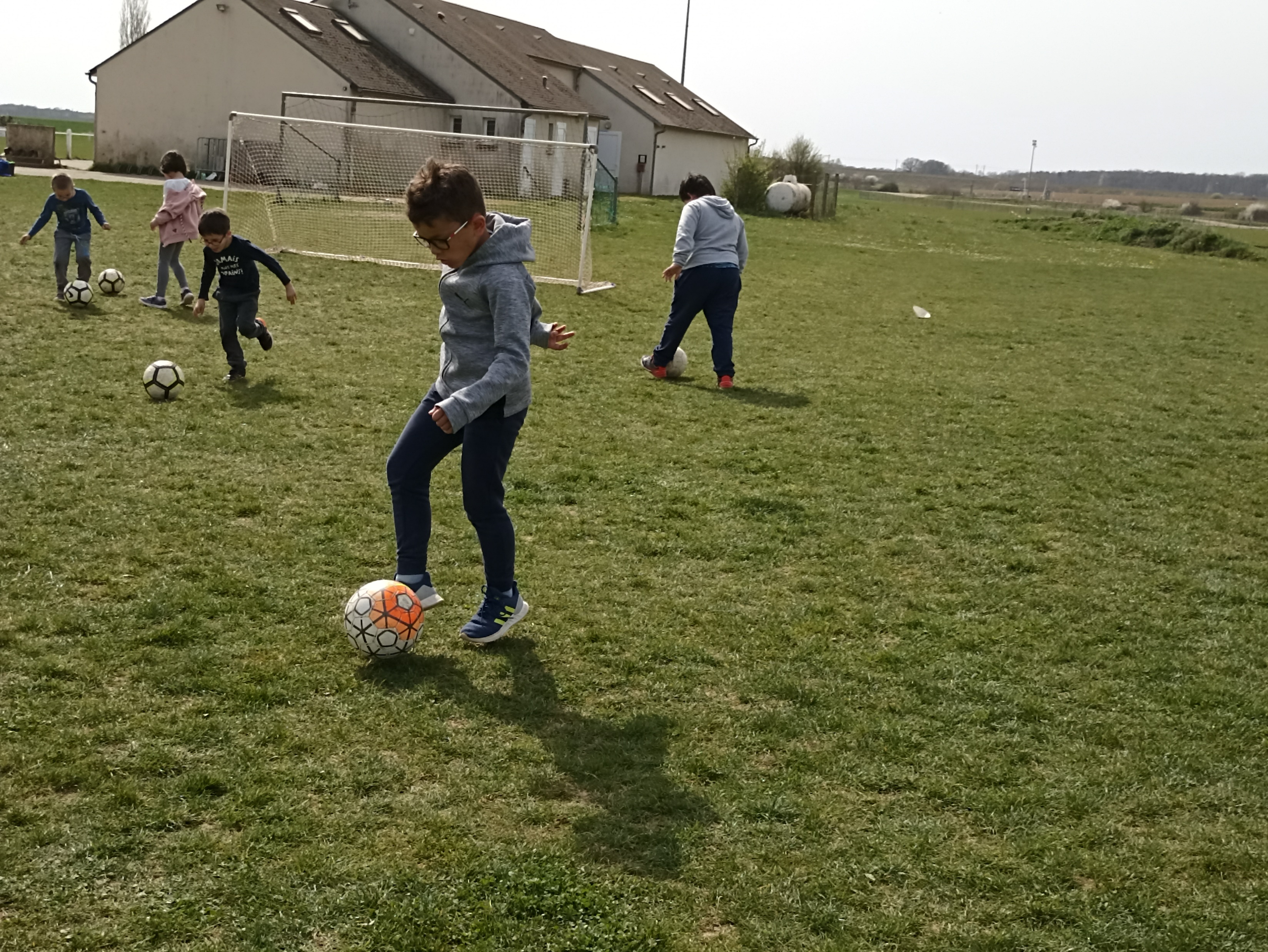 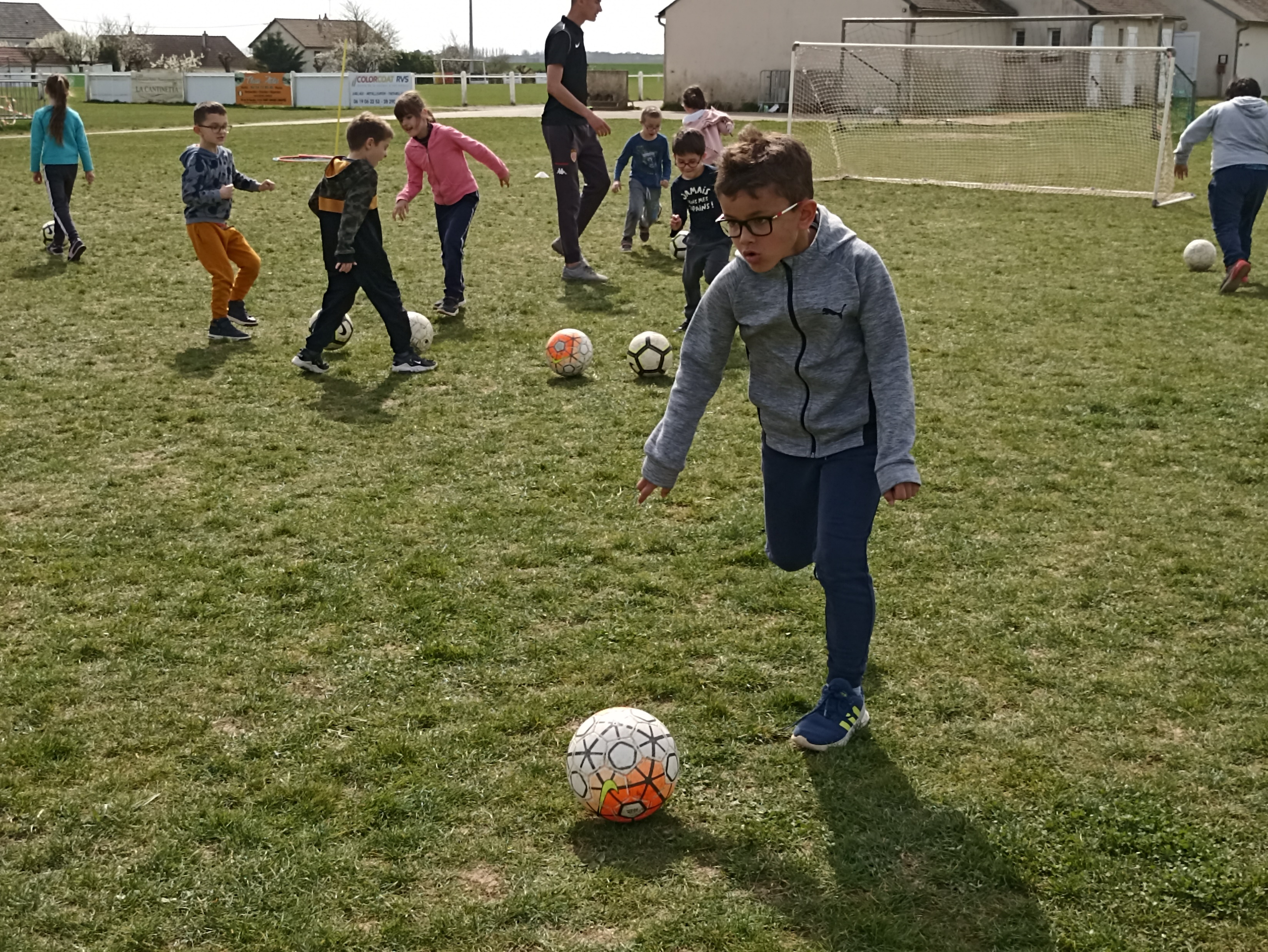 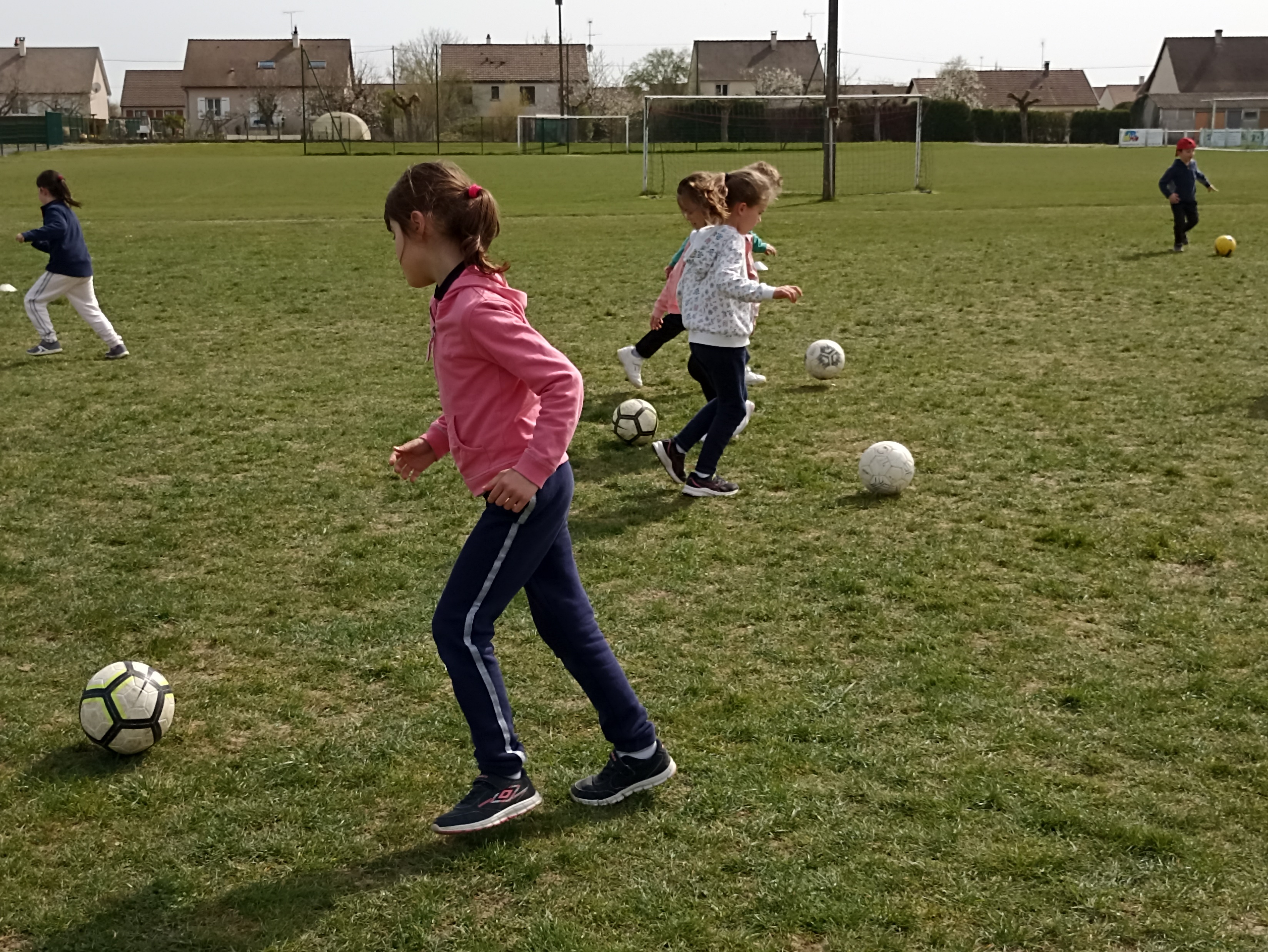 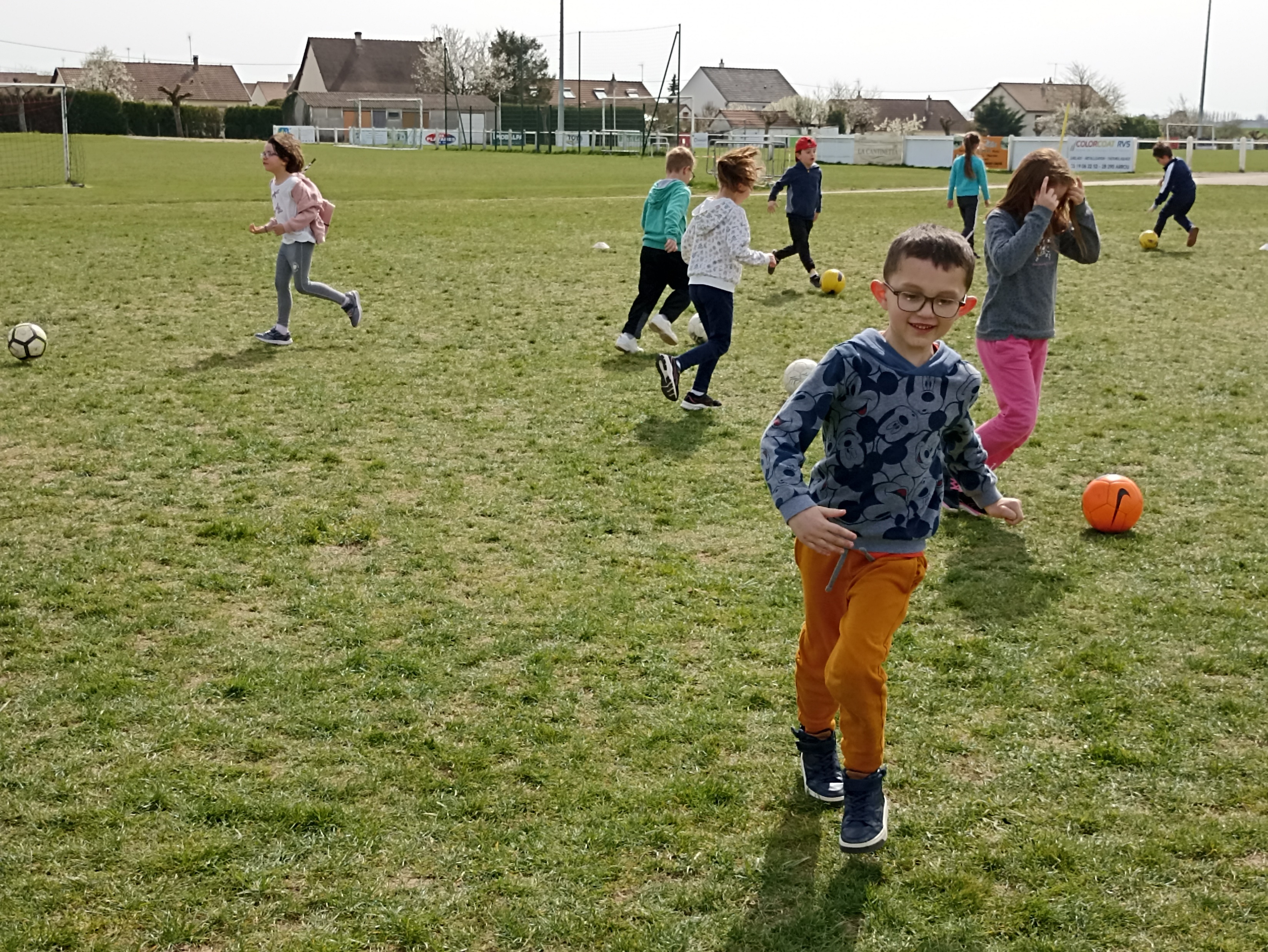 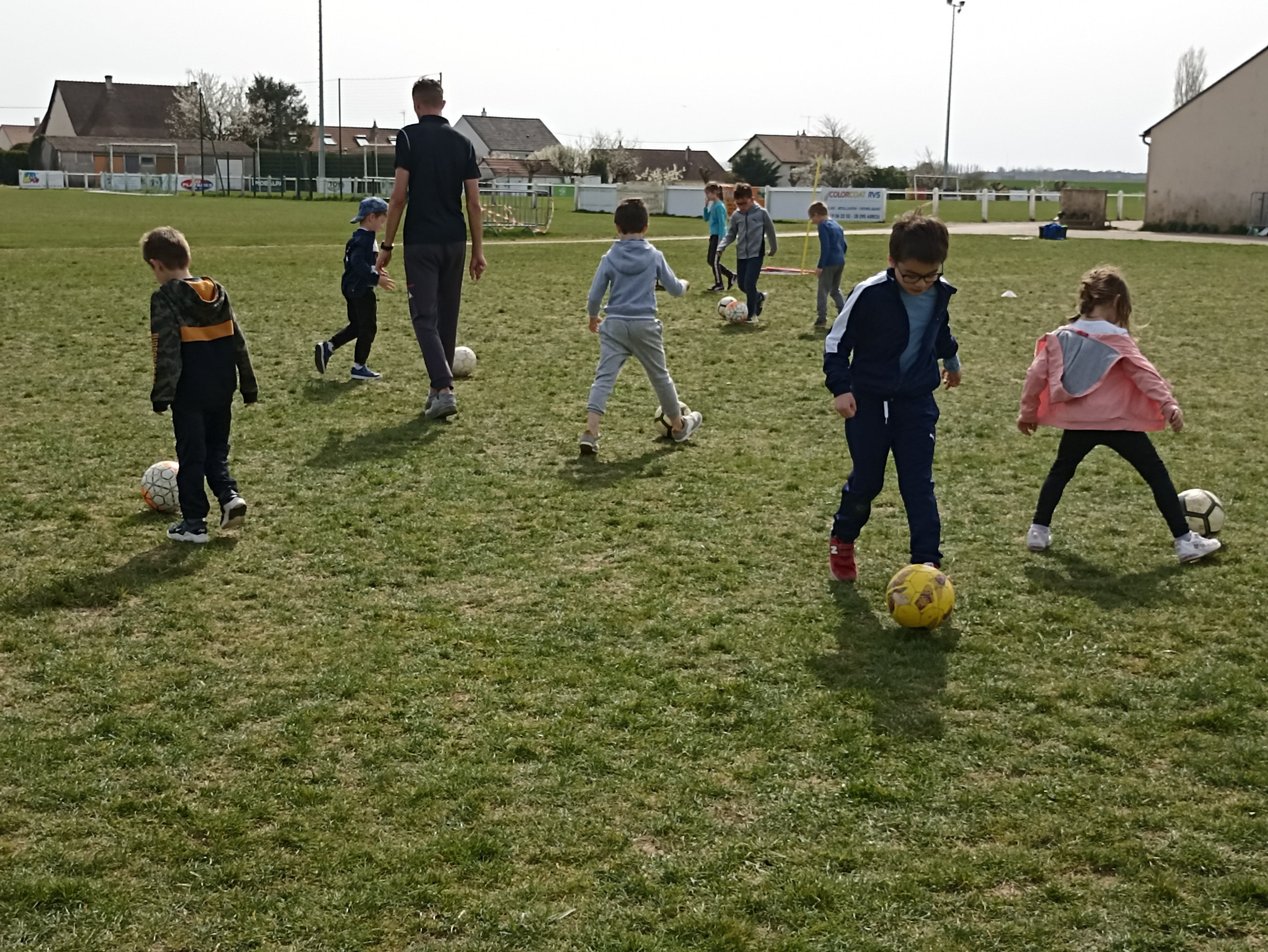 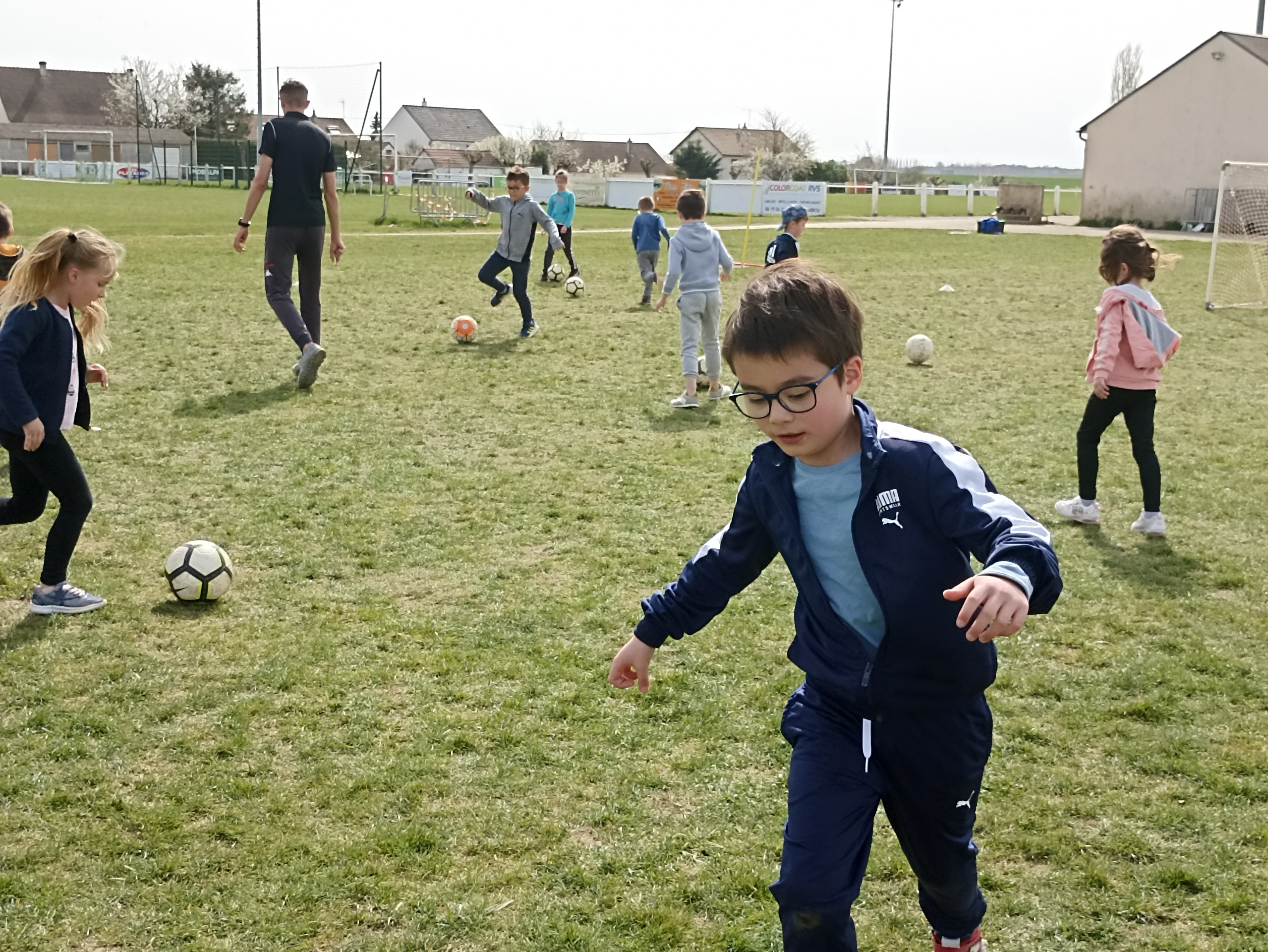 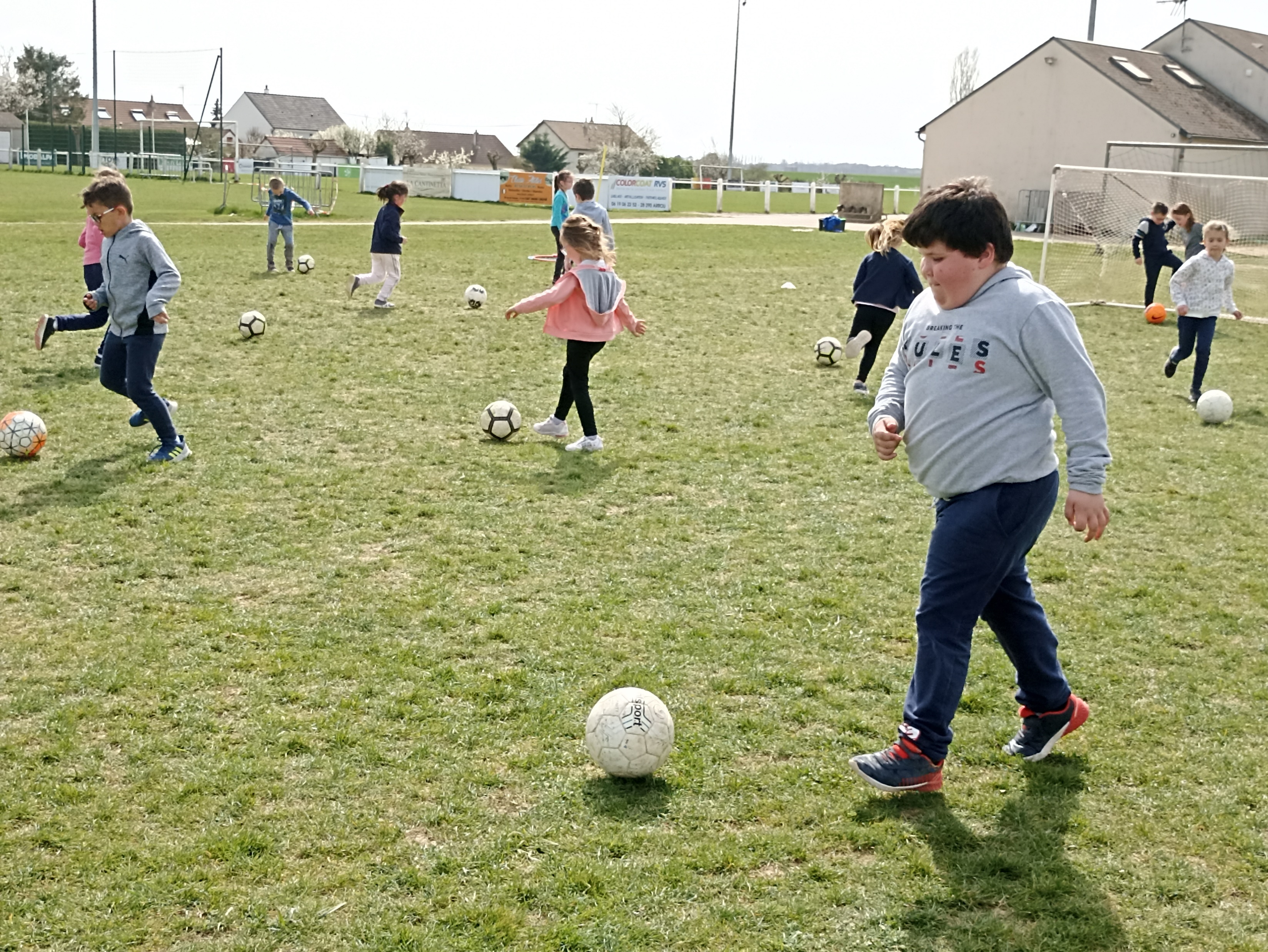 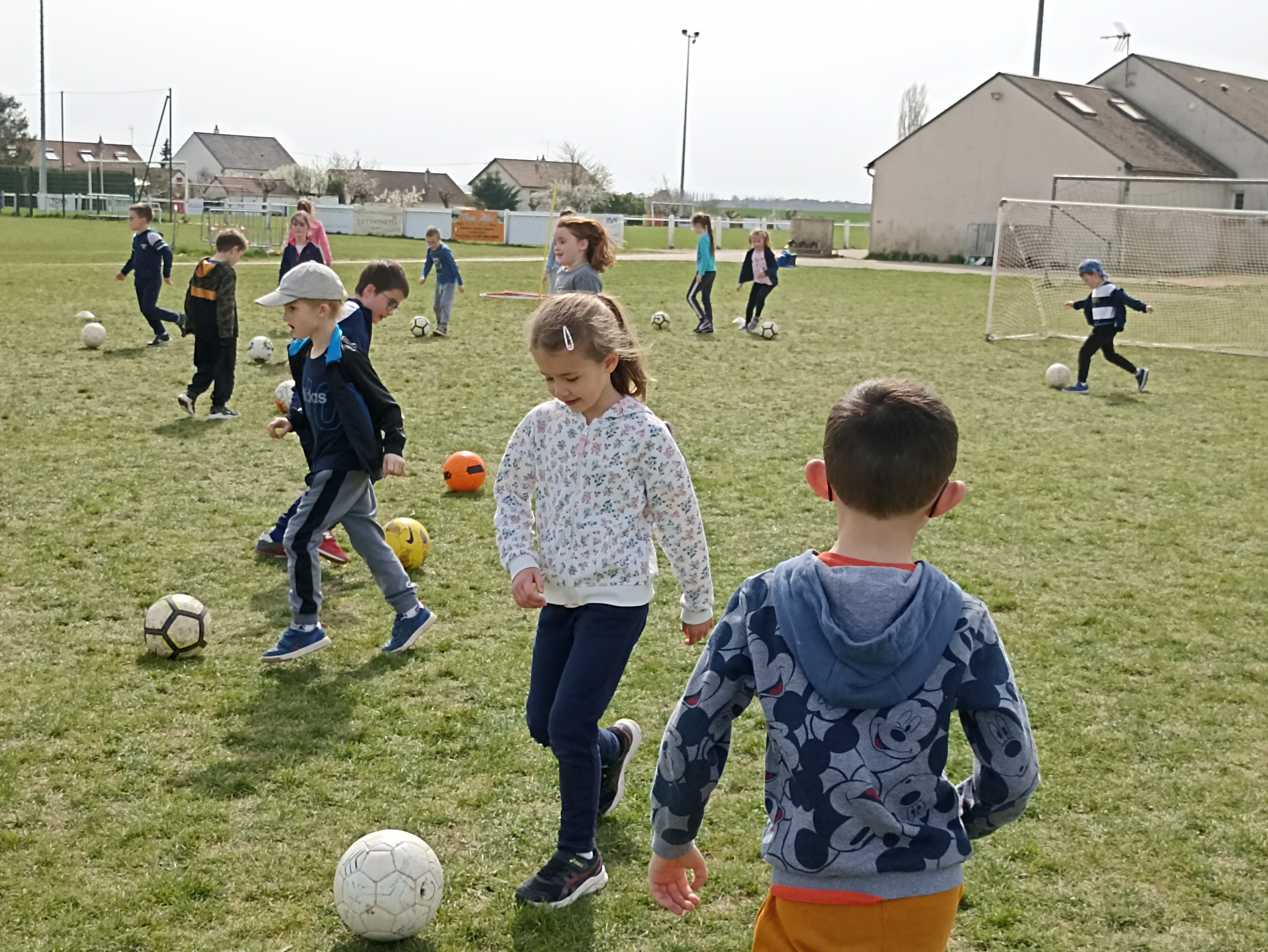 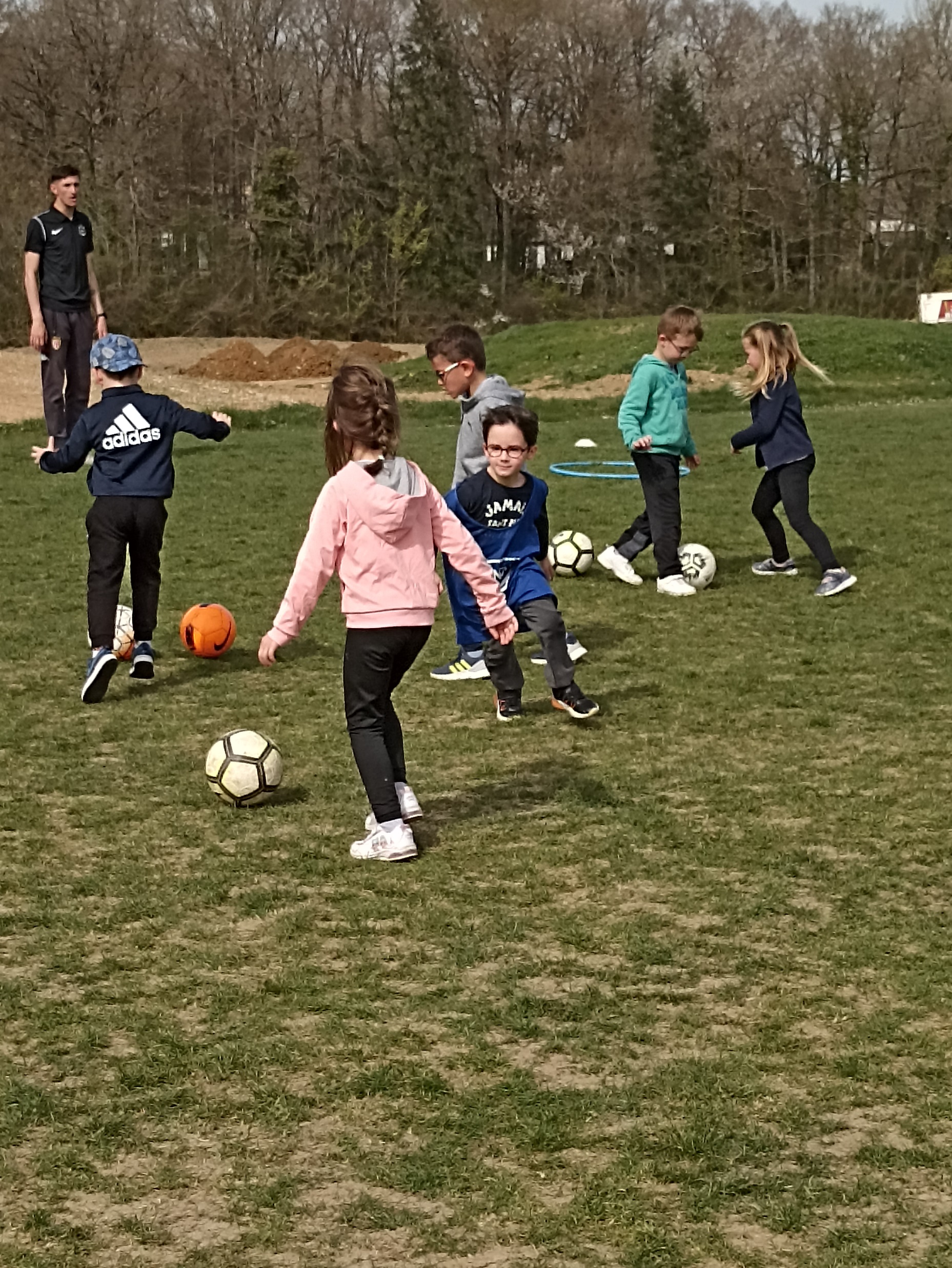 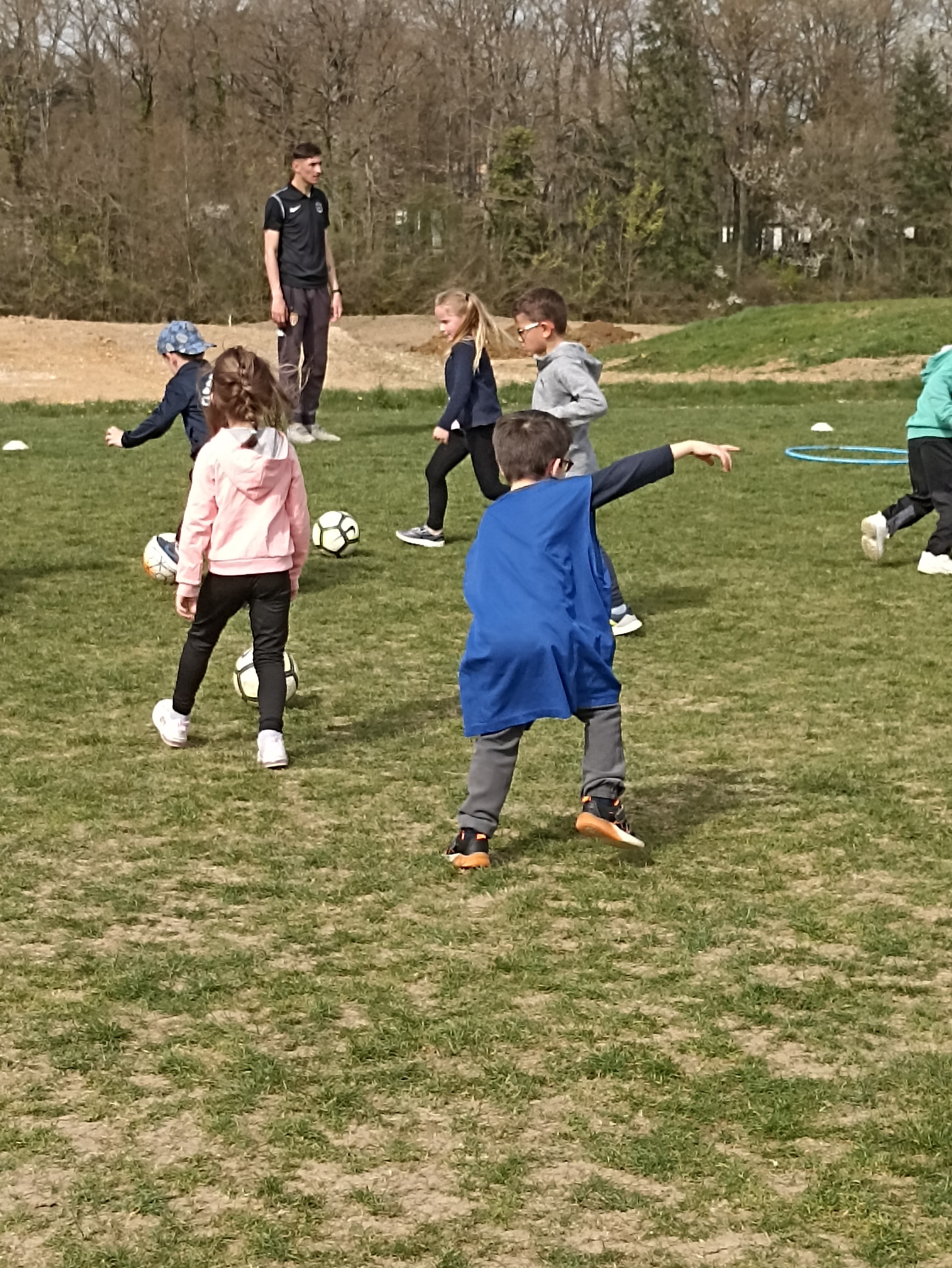 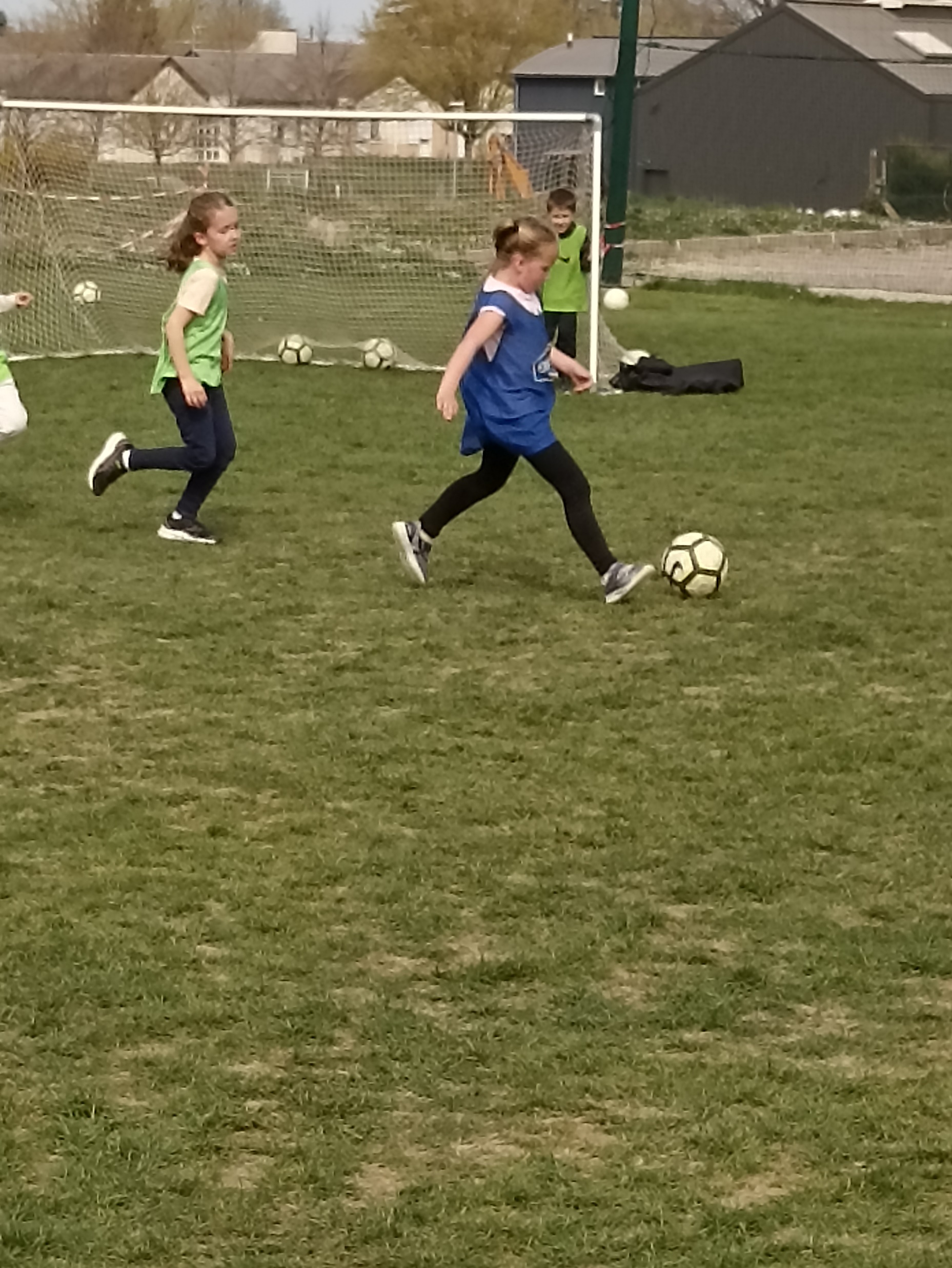 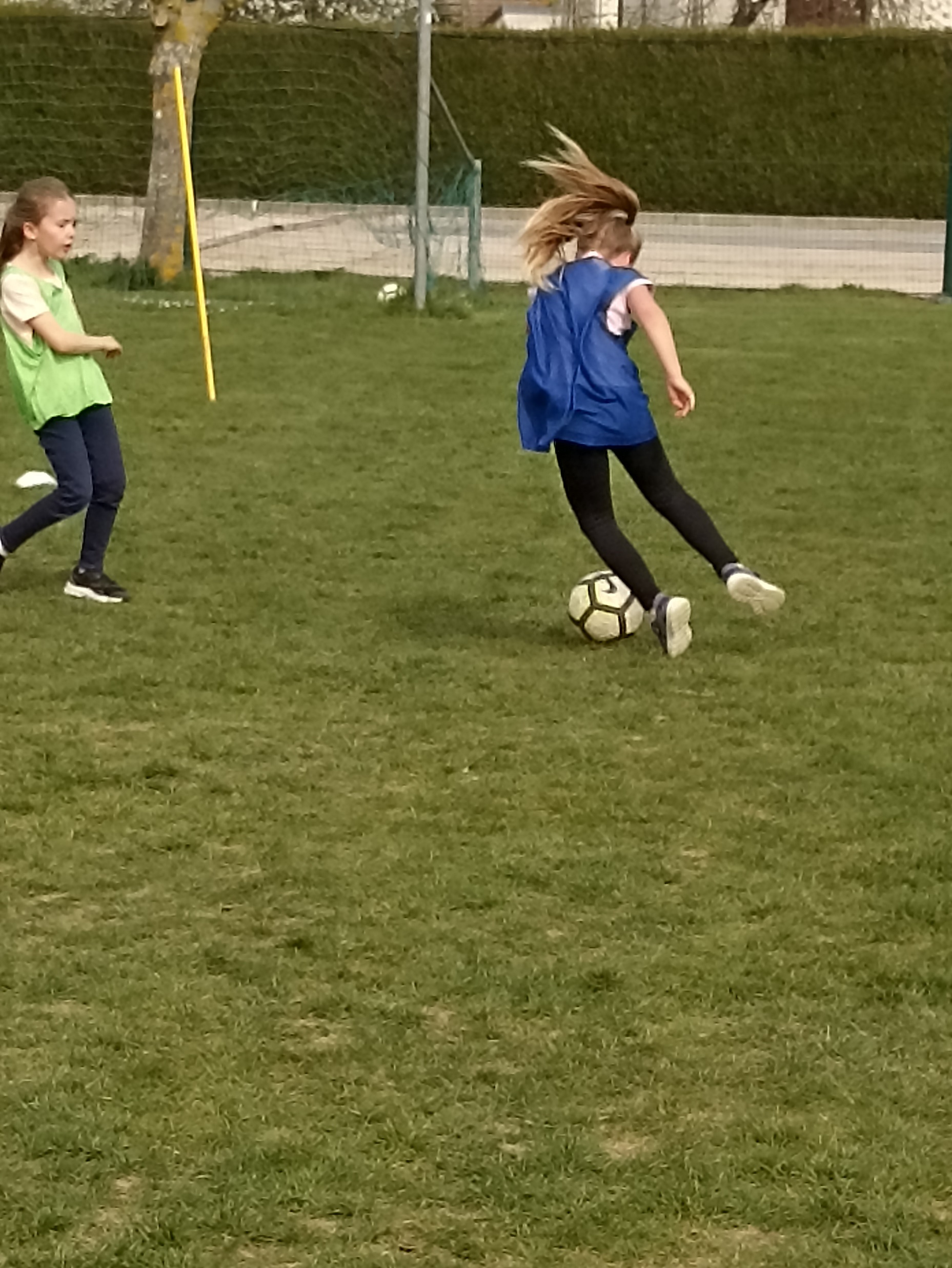 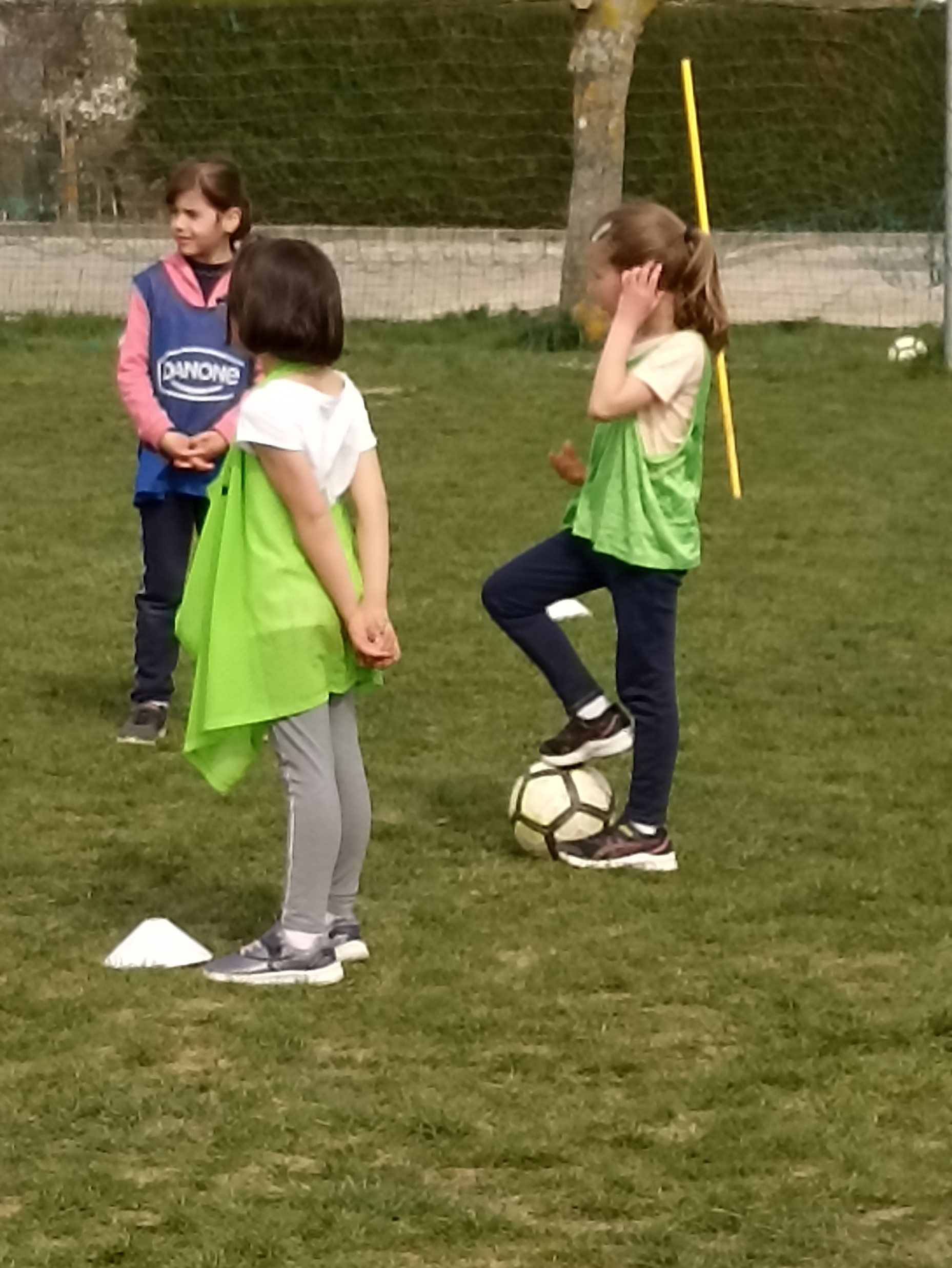 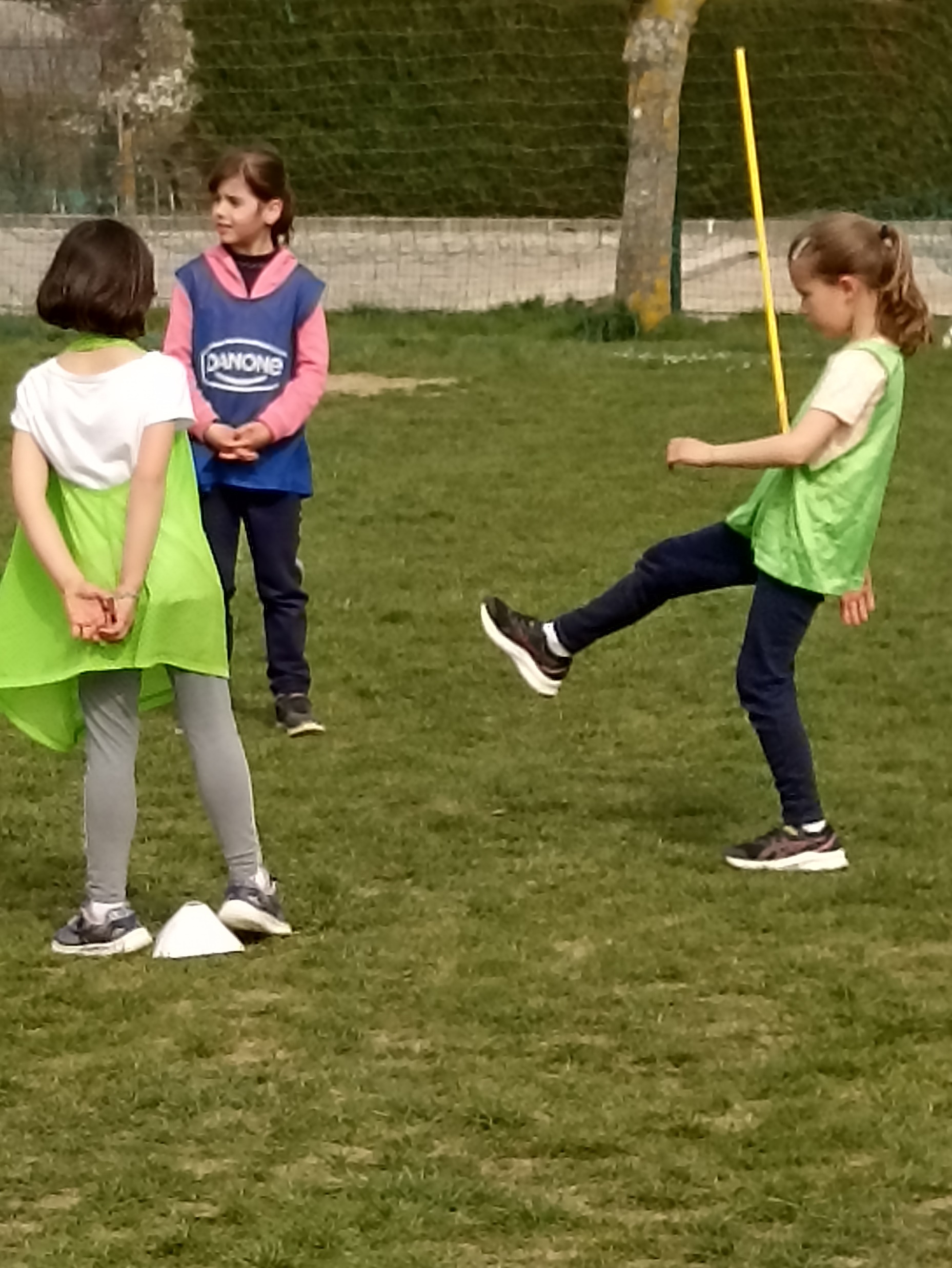 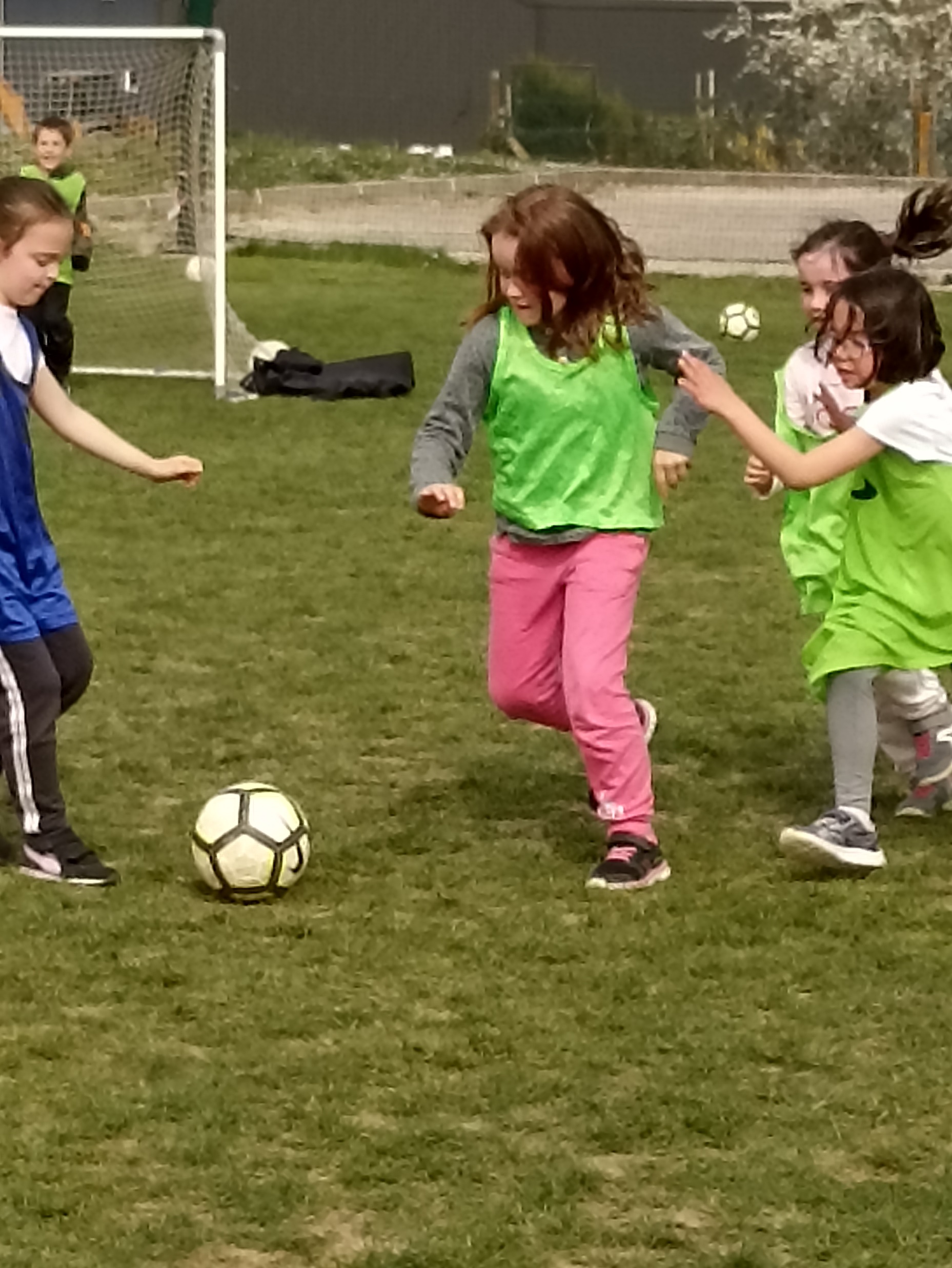 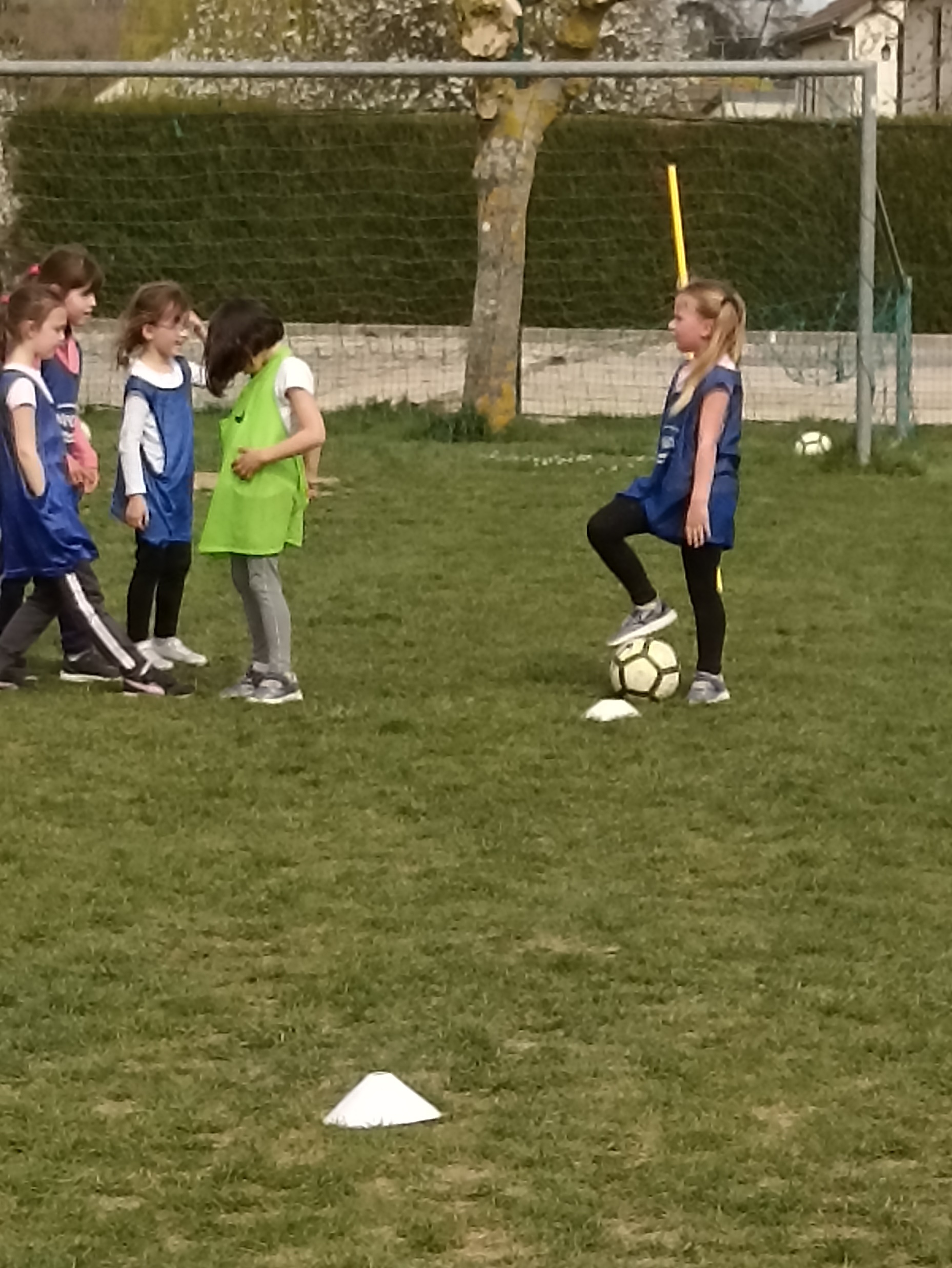 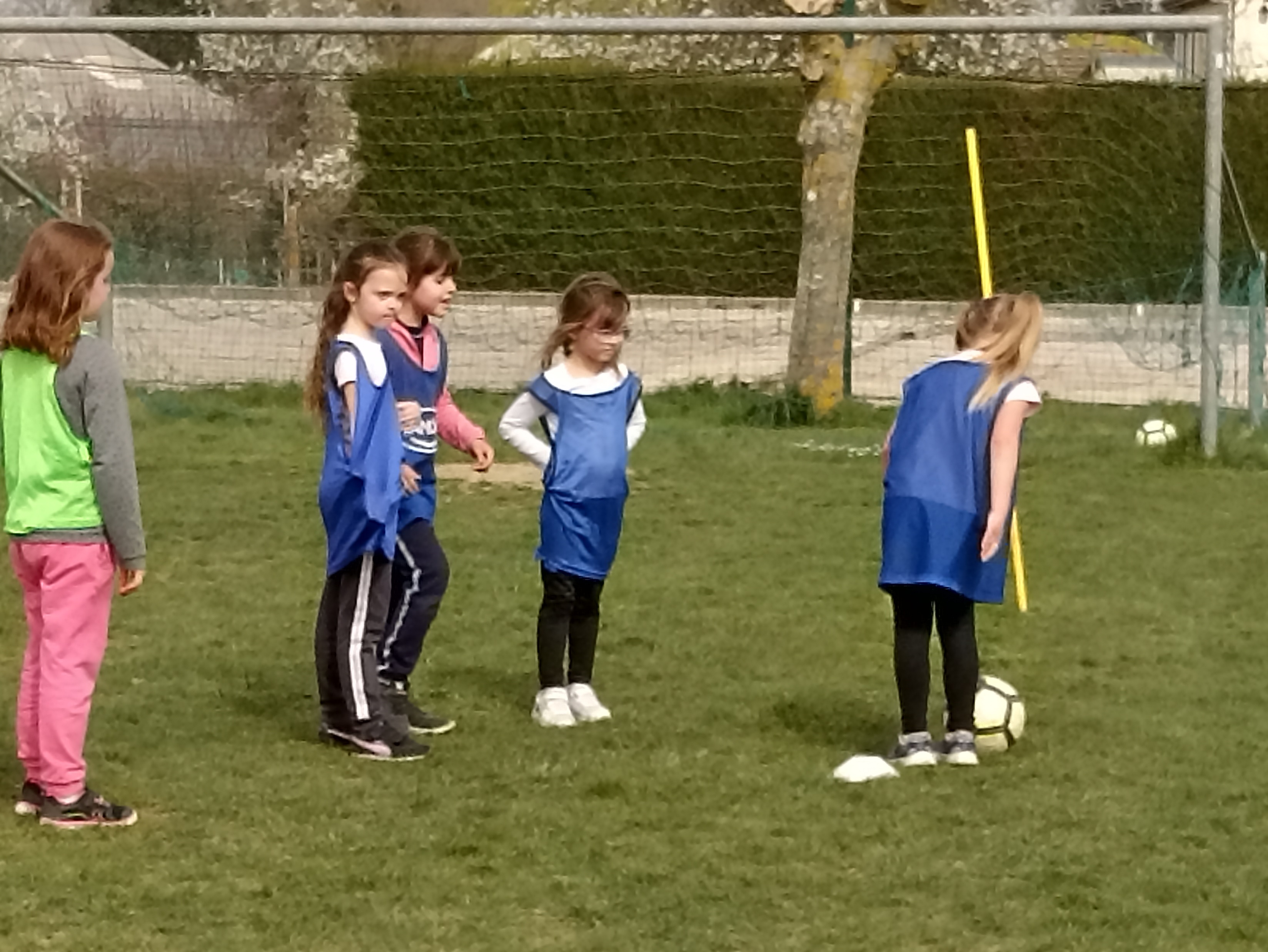 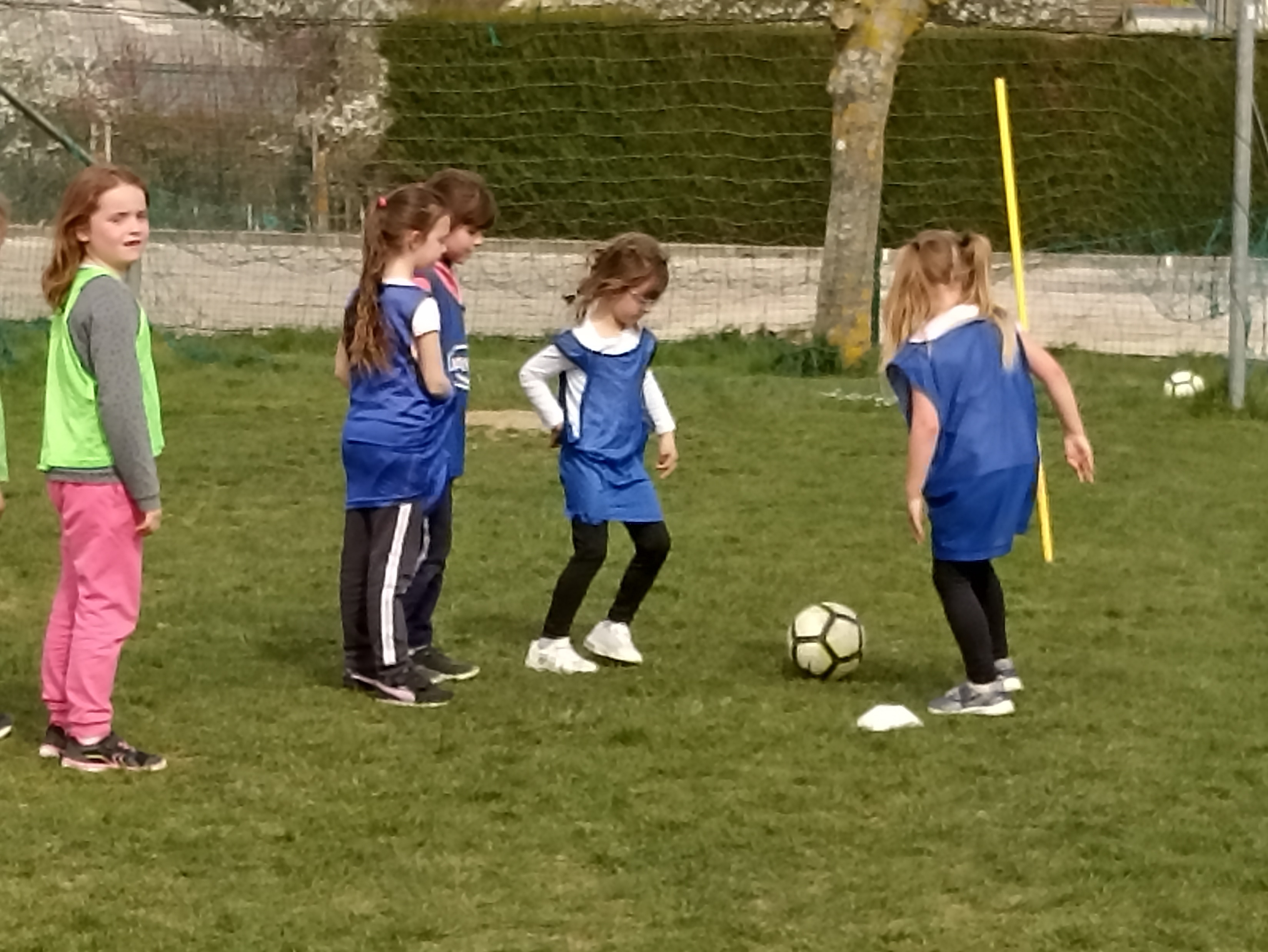 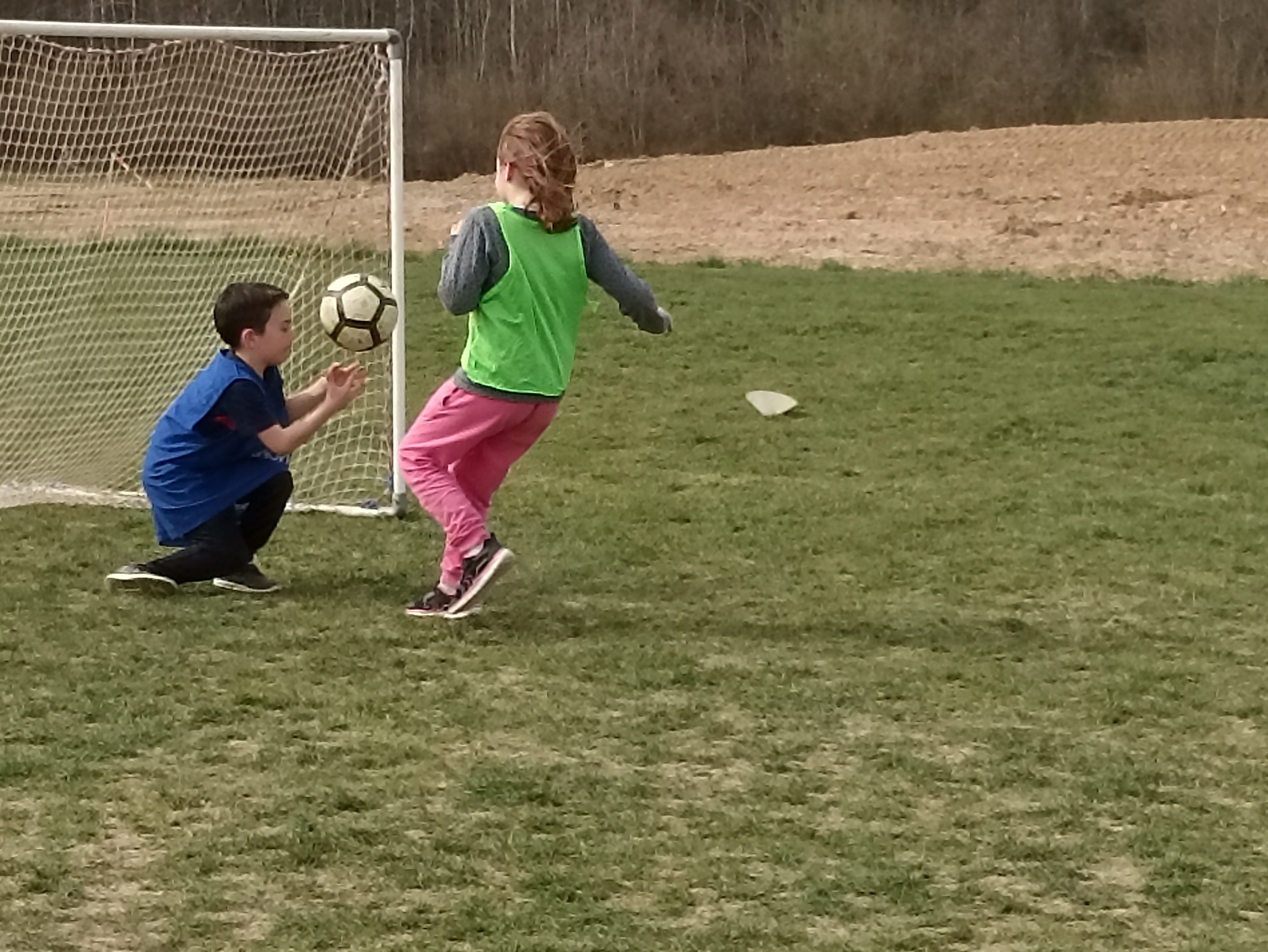 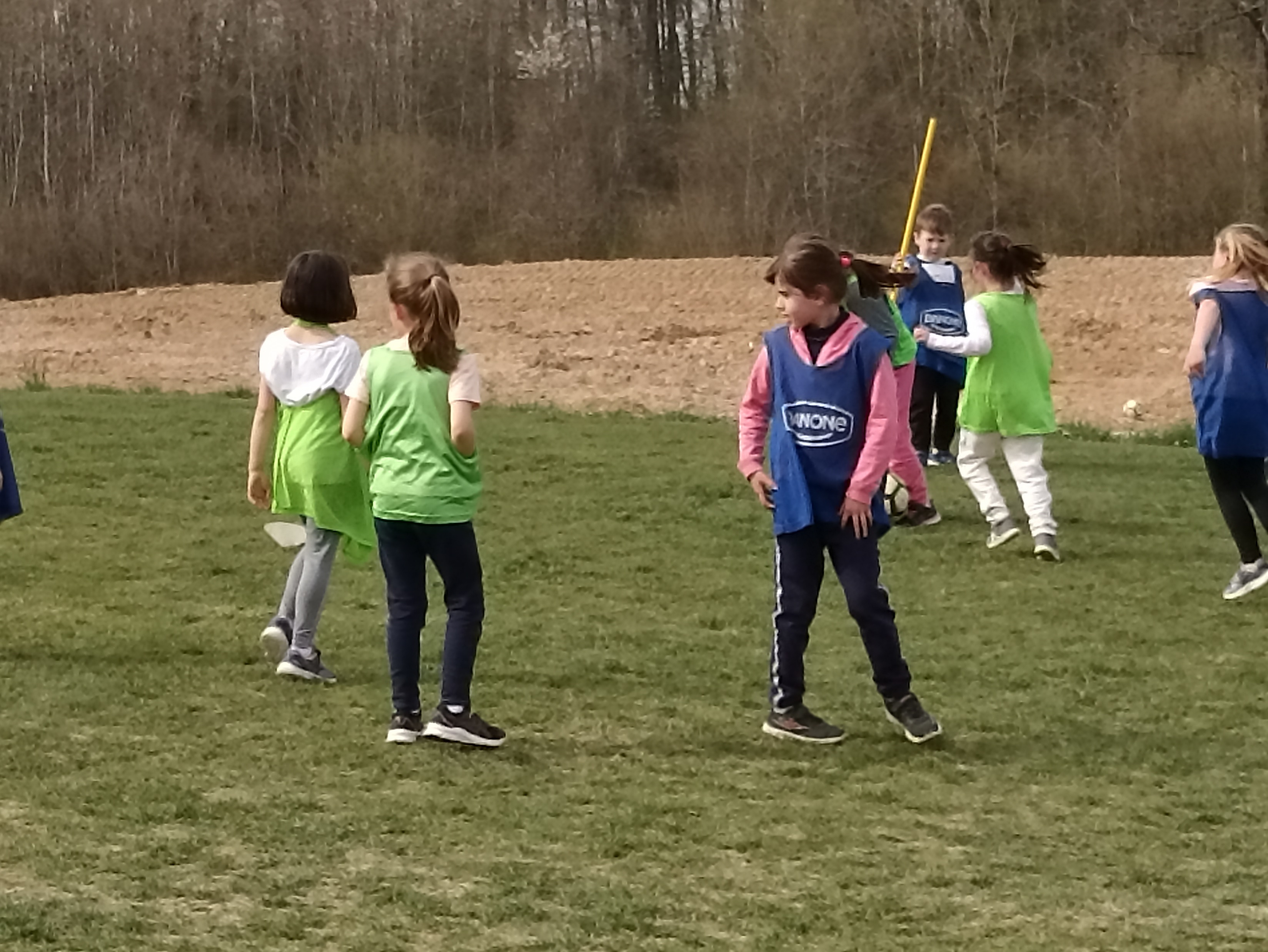 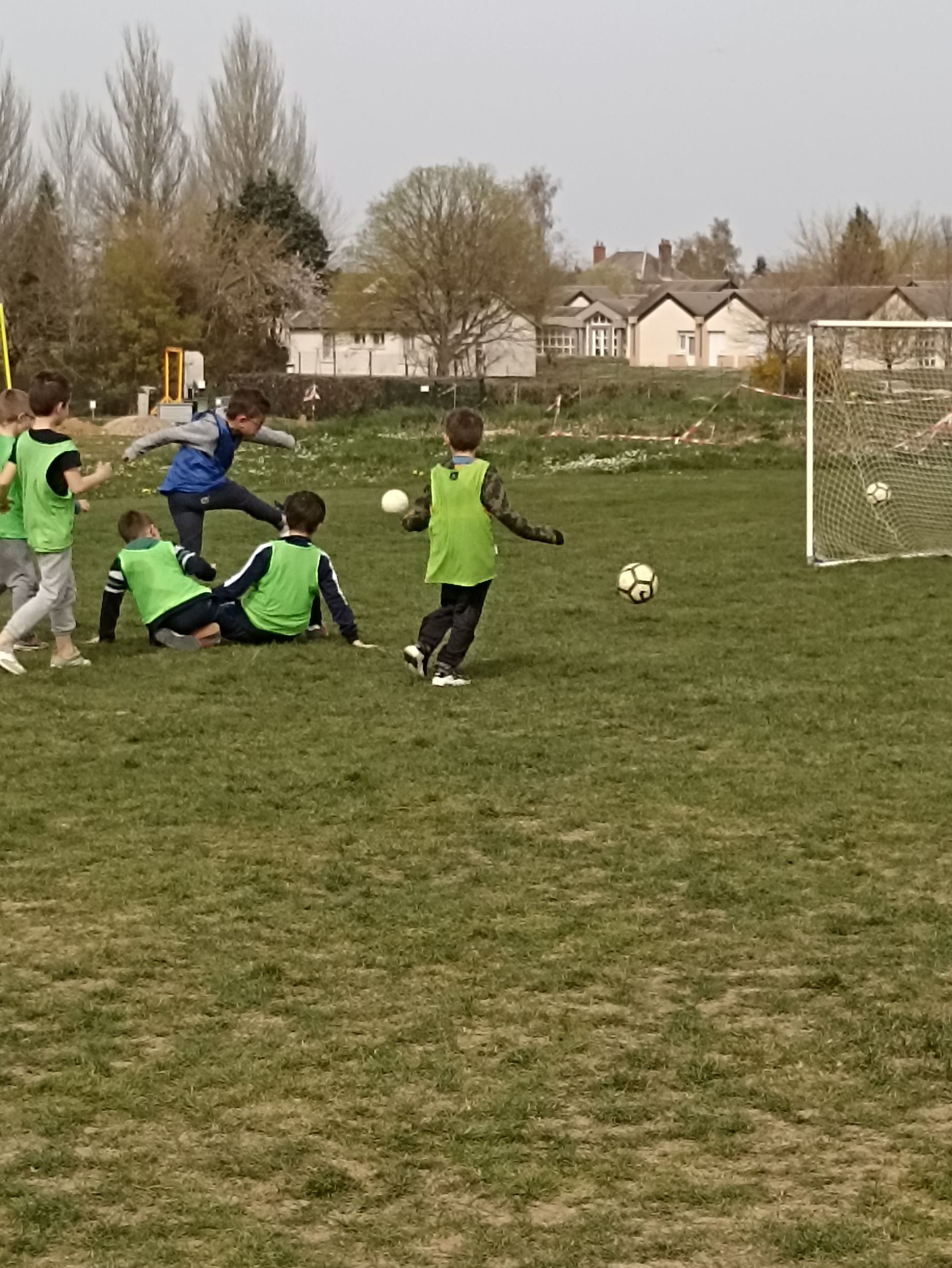 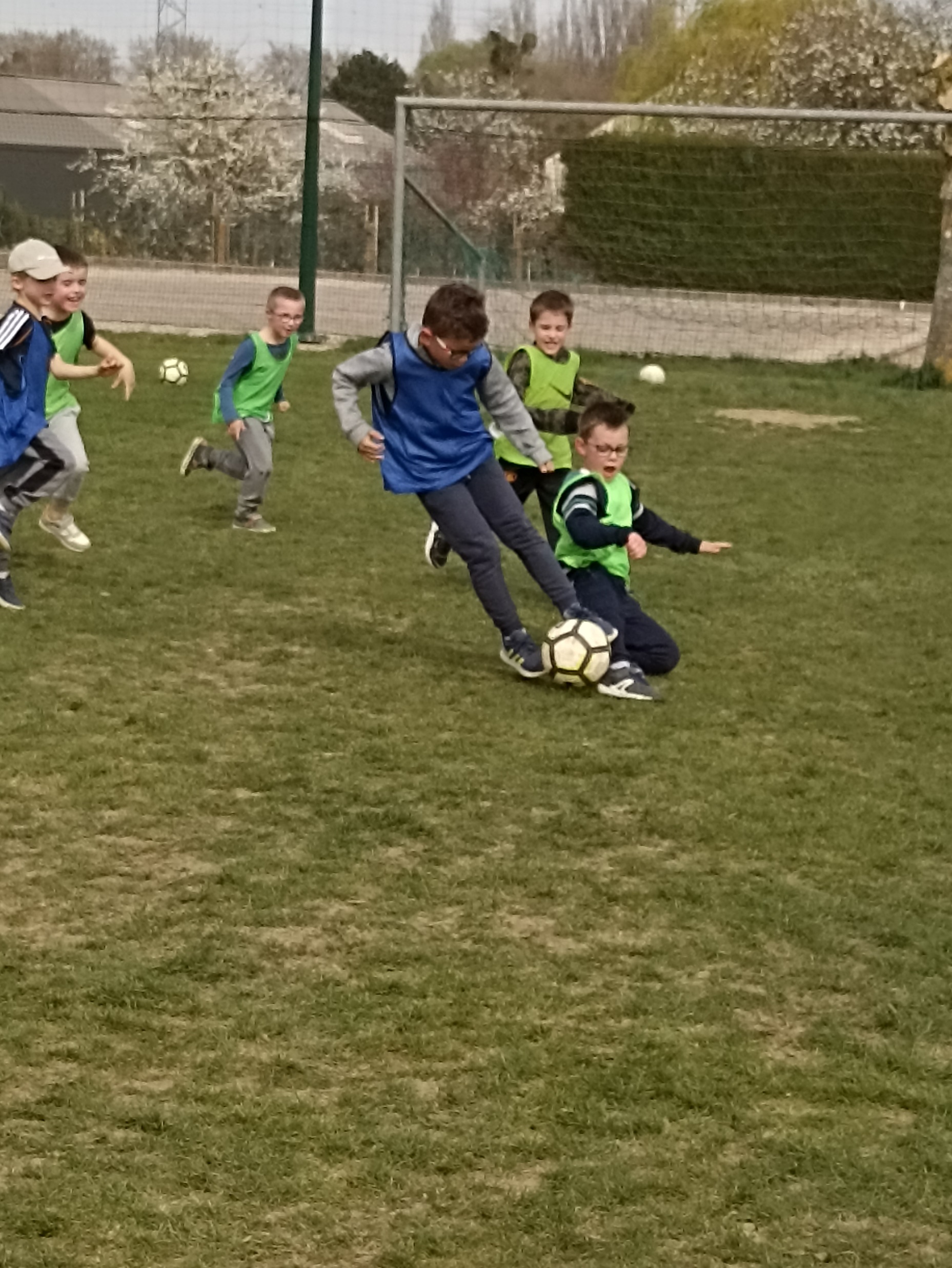